Проект
Осень- дивная пора.
Воспитатели: Рахманова Ю. С.
                  Внукова: Е. В.
МБДОУЦРР№28 «Огонек»
Группа №3 «Незабудки»
2015г.
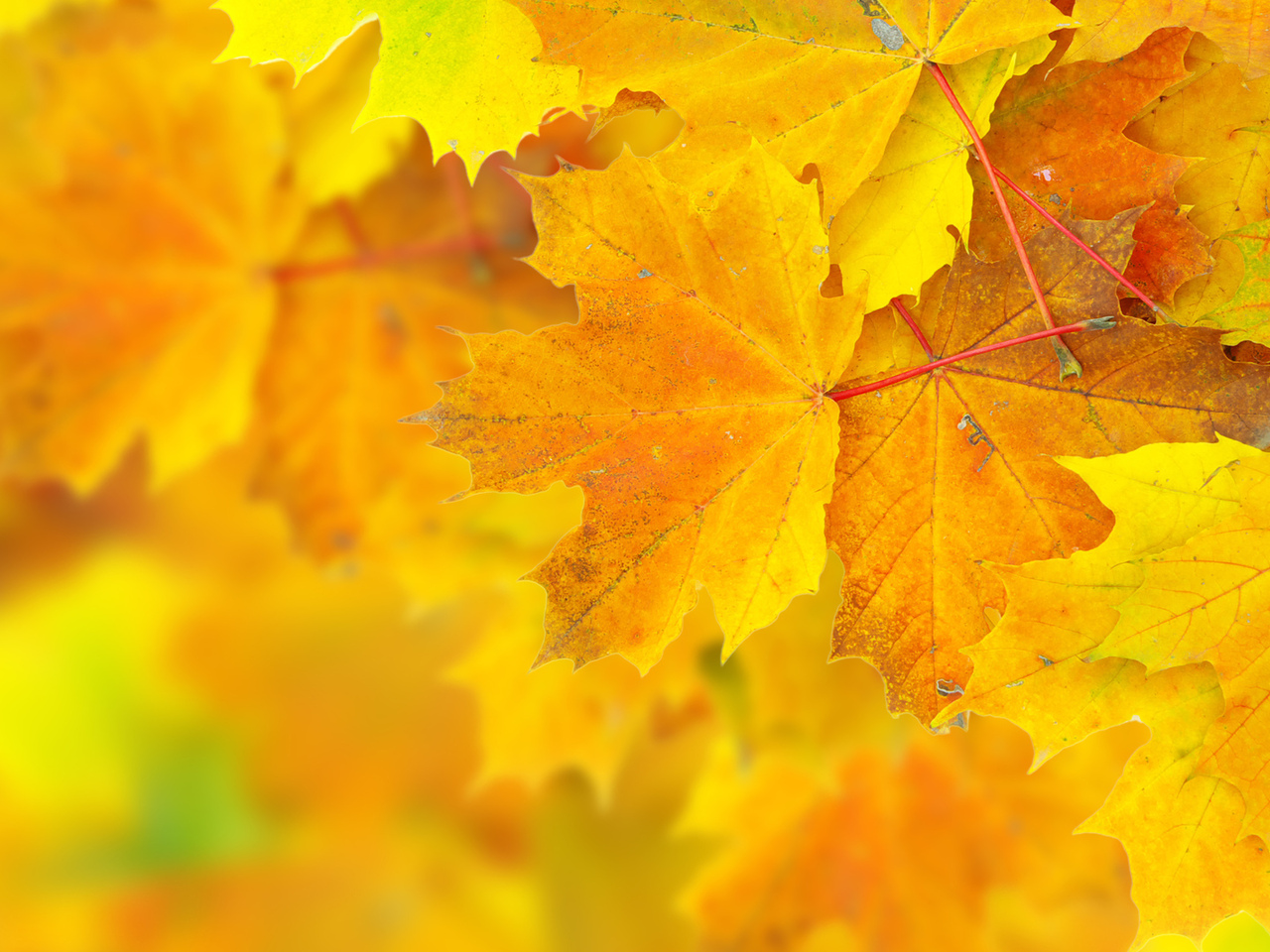 Авторы проекта: Рахманова Ю.С.Внукова Е.В.
Участники проекта: дети средней группы, родители, воспитатели, музыкальный руководитель.
Вид проекта: информационно-познавательный.
Срок реализации: средней продолжительности.
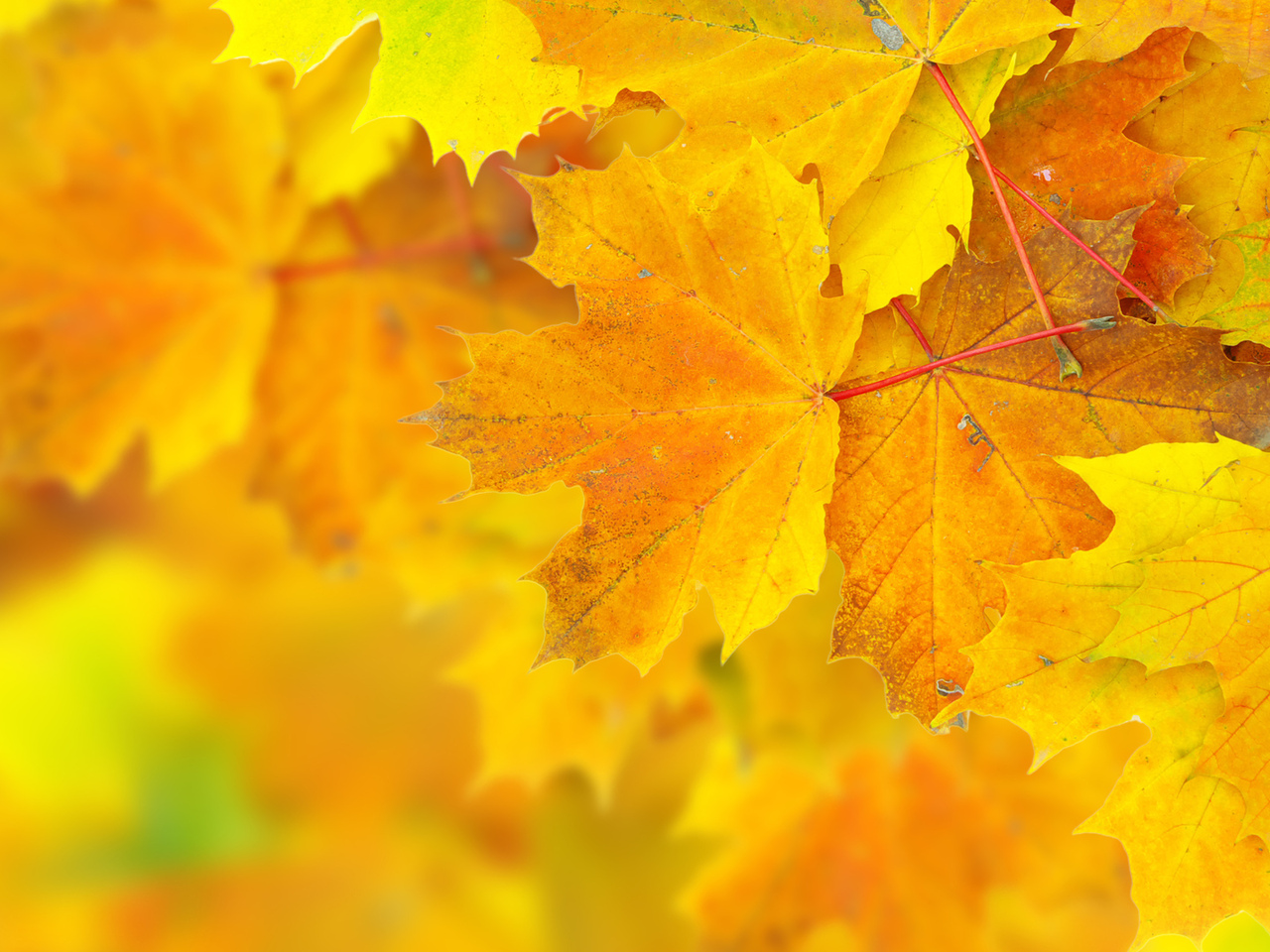 Цель: пополнение и обогащение знаний детей о времени года «Осень»; формирование познавательного интереса к окружающей среде.
Задачи: 
расширить представления детей о характерных признаках осени;
Уточнить представления детей об изменениях, происходящих осенью в жизни растений и животных;
Продолжать учить различать некоторые лиственные деревья и грибы;
Учить устанавливать причинно-следственные связи на примере образования плода;
Воспитывать бережное отношение к природе, способность любоваться ее красотой.
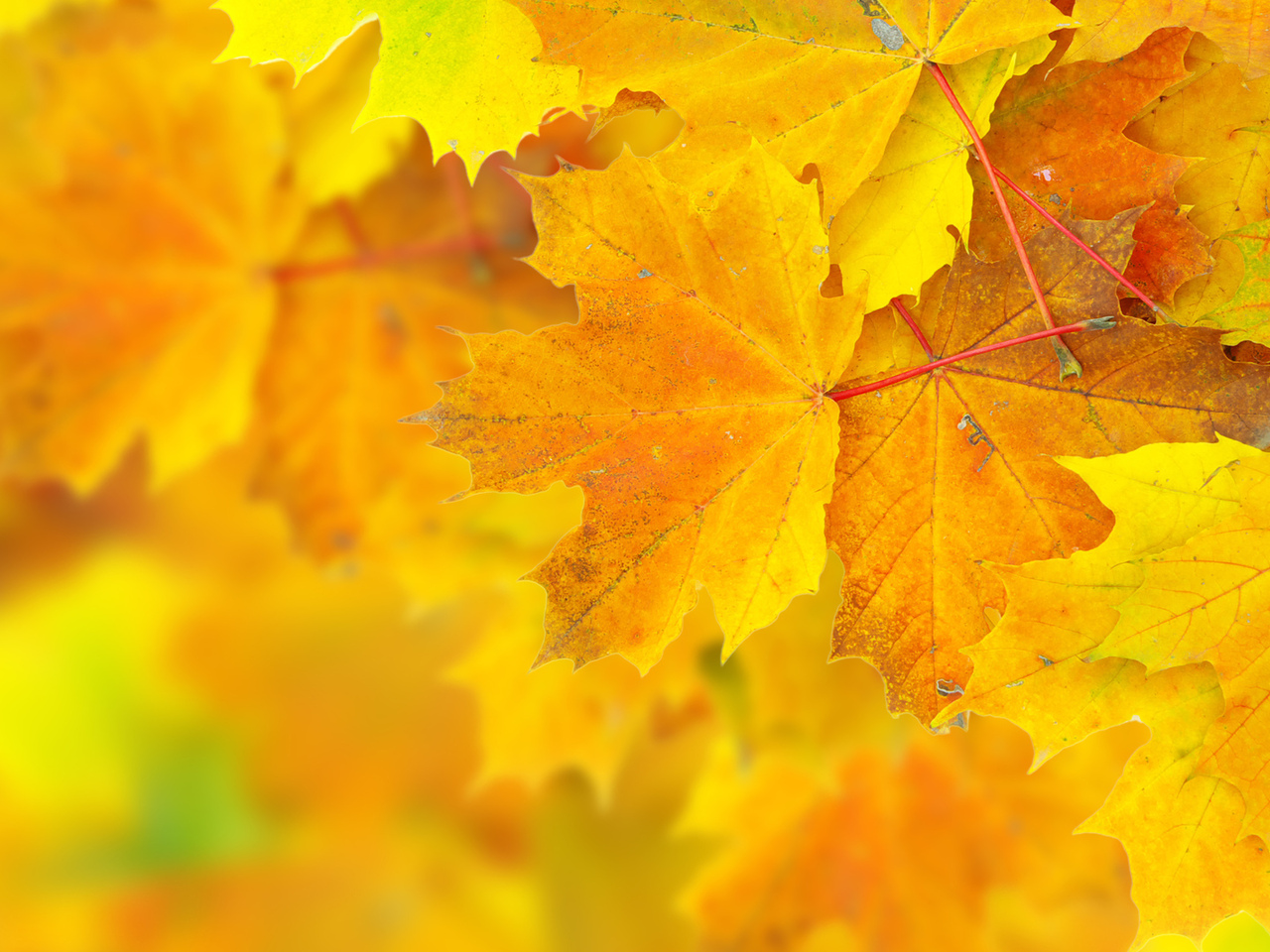 Этапы проекта:
1.Подготовительный этап:
Составление плана совместной работы с детьми, педагогами и родителями:
Подбор материала и оборудования для занятий, бесед, с\р игр с детьми. 
Подбор песен, музыкальных игр, танцевальных композиций, связанных  с тематикой проекта.
Оформление  папок – передвижек для родителей по теме проекта, подборка фотографий, литературы. 
Беседы с родителями о необходимом участии их в проекте, о серьезном отношении к воспитательно – образовательному процессу в ДОУ. 
Осеннее развлечение.
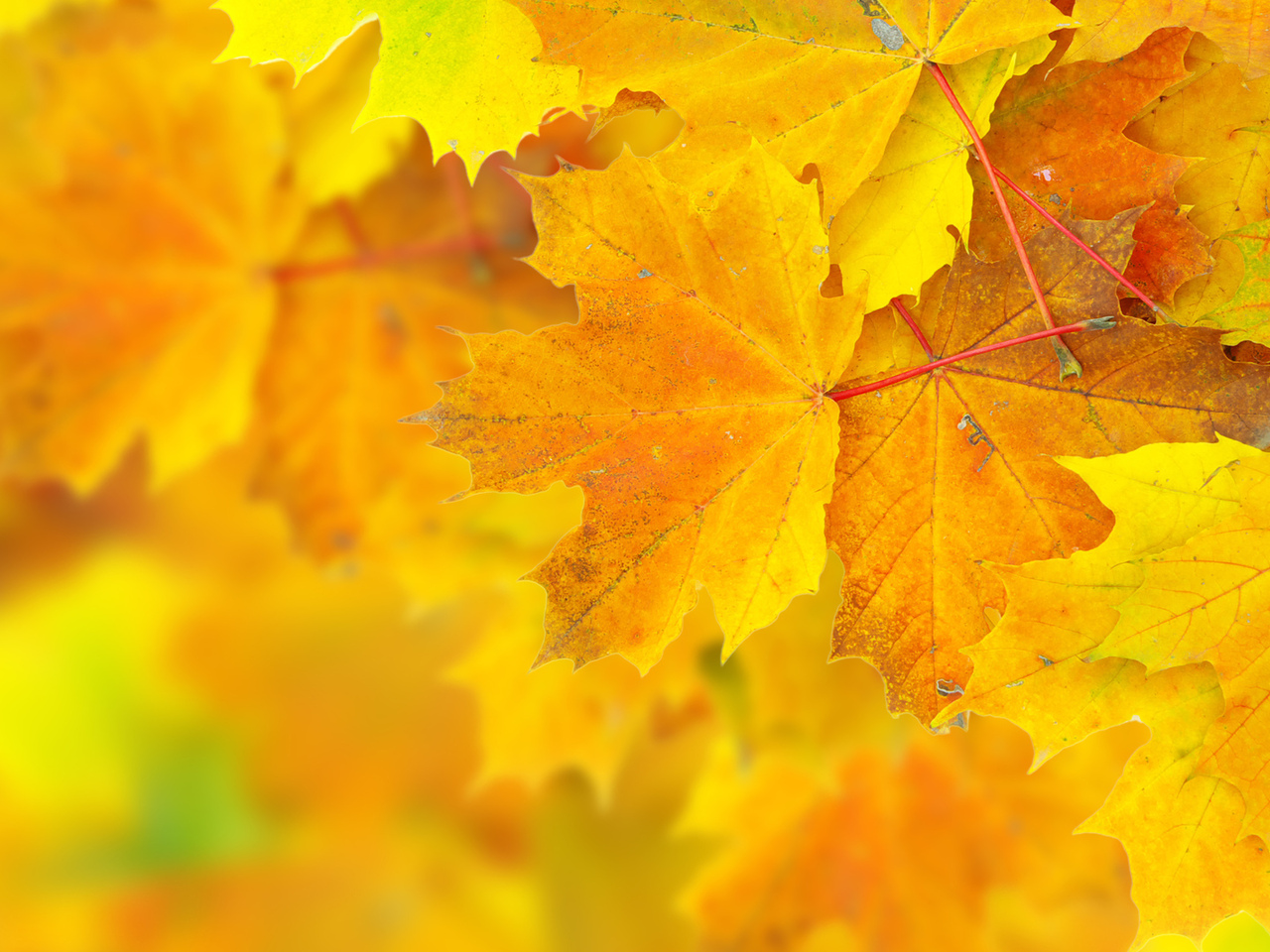 2.Основной этап
Мероприятия по работе с детьми: 
чтение художественной литературы,
беседы,
занятия,
наблюдения,
рисование, 
аппликация,
дидактические игры.
 
Мероприятия по работе с родителями:  
- изготовление печатных консультаций по темам: «Осень», «Фрукты», «Овощи»; 
- организация выставок детских работ:  рисунков, аппликаций, поделок из природного материала, пластилина, семян, овощного и фруктового салатов.
- проведение индивидуальных бесед с целью создания интереса и привлечения родителей к изготовлению поделок – игрушек из природных даров.
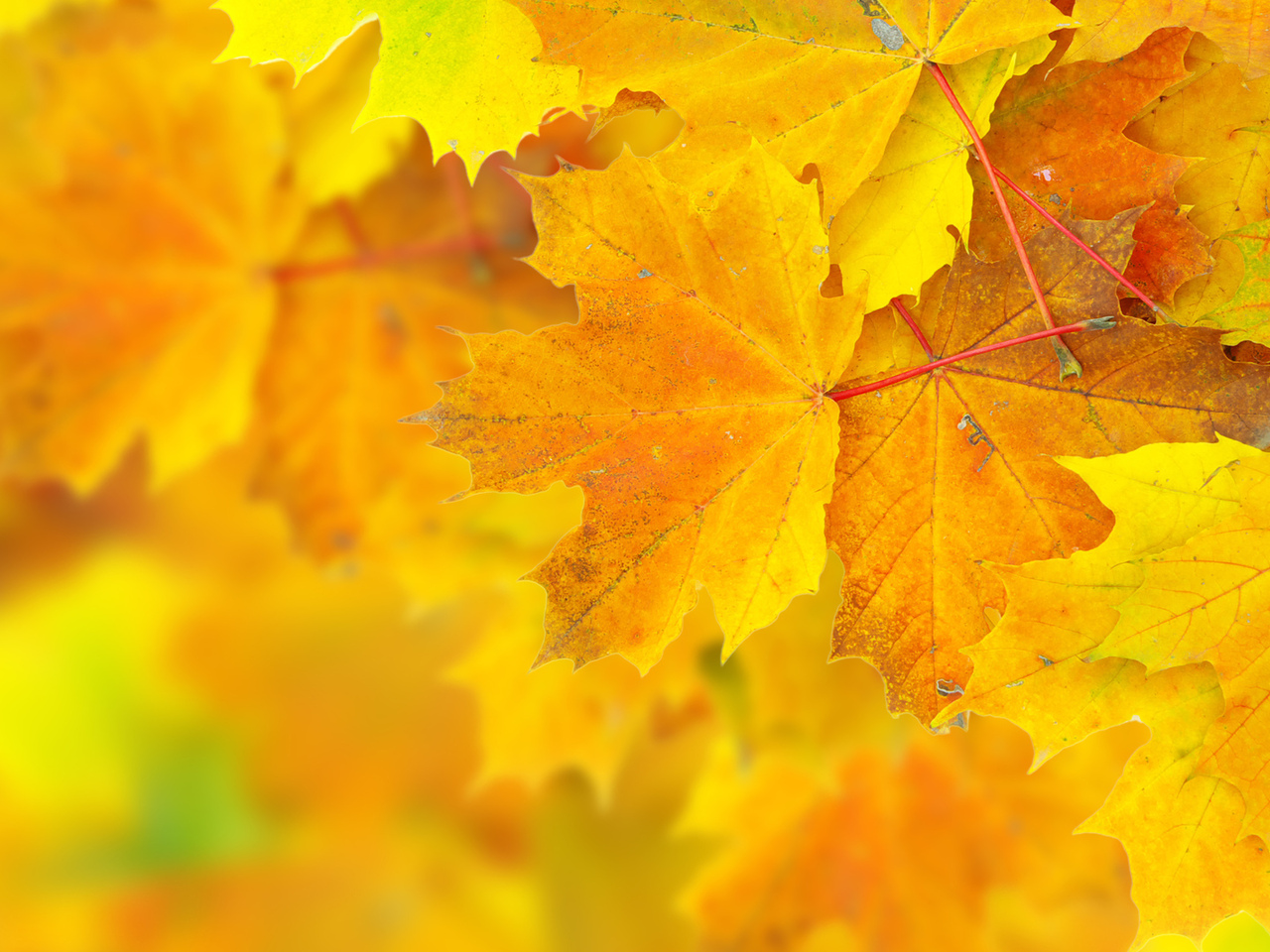 3. Заключительный этап:
- оформление выставки семейных поделок из даров осени;
 музыкальное развлечение «Осень в гости к нам пришла»;
итоговое занятие «Прогулка в осенний лес».
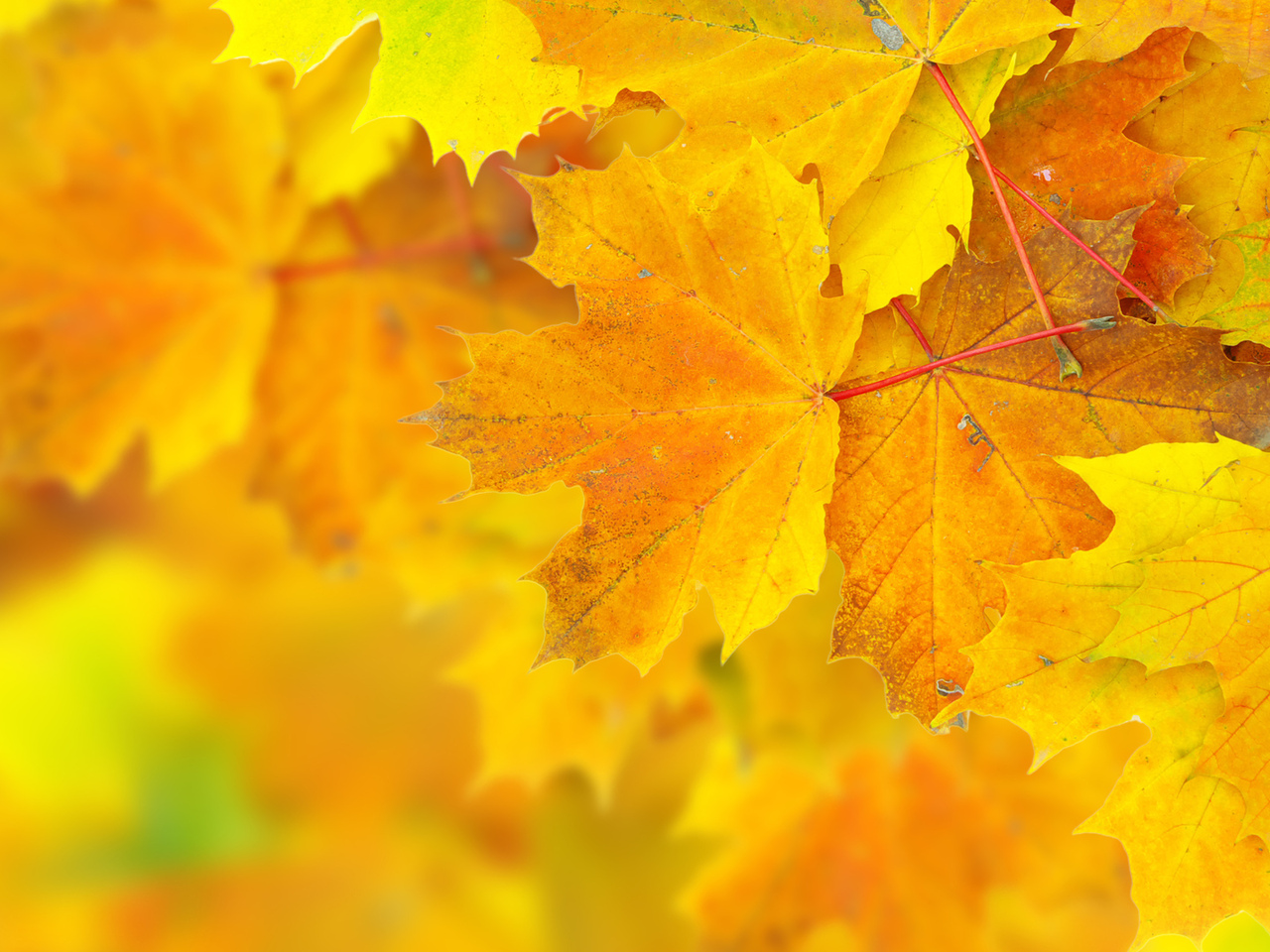 Актуальность
Воспитание бережного и заботливого отношения к живой и неживой природе возможно тогда, когда дети будут располагать хотя бы элементарными знаниями о них, овладеют несложными способами  наблюдать природу, видеть её красоту.

На этой основе и формируется любовь детей к природе, родному краю.

Приобретённые в детстве умение видеть и слушать природу такой, какая она есть в действительности, вызывает у детей глубокий интерес к ней, расширяет знания, способствует формированию характера и интересов.

Общение с природой, познание её тайн облагораживает человека, делает его более чутким. Чем больше мы узнаём природу, тем больше мы начинаем любить её.
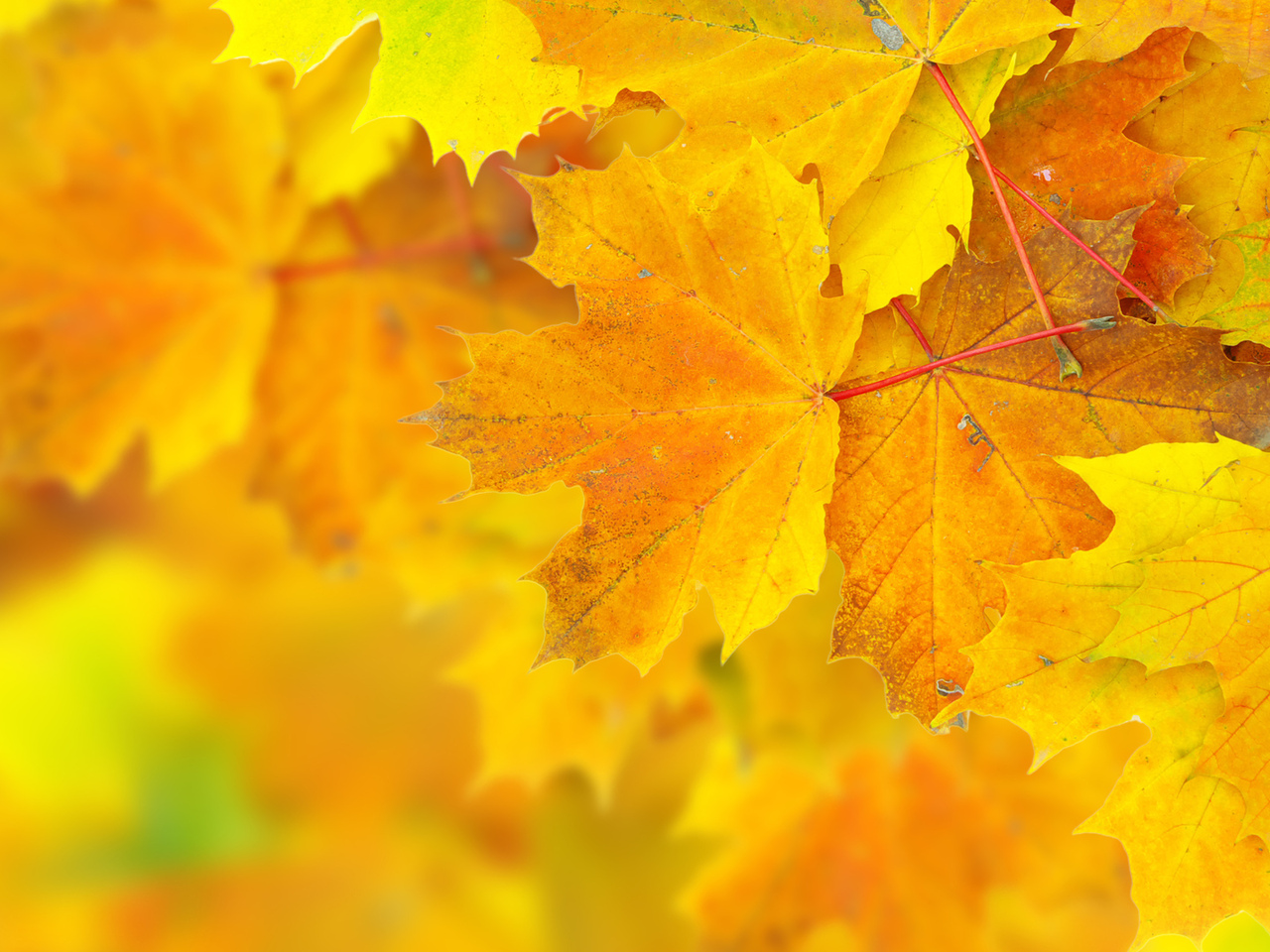 Предполагаемый результат:
Дети
 узнают и называют некоторые лиственные деревья, грибы;
Называют осенние приметы и явления;
Знают правила поведения в лесу. 
У родителей появился интерес к образовательному процессу, развитию творчества, знаний и умений у детей, желание общаться с педагогами, участвовать в жизни группы.
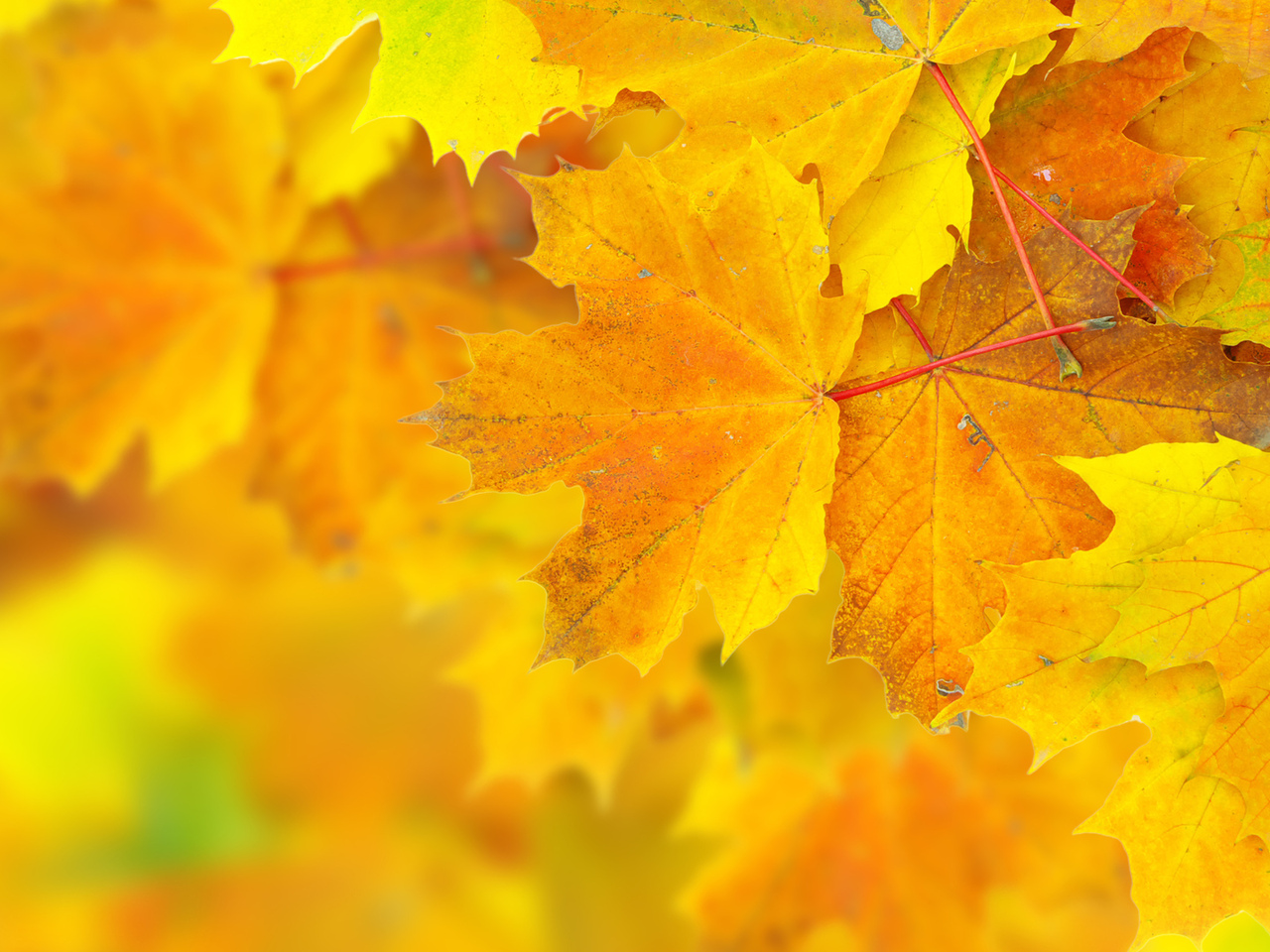 Реализация проекта.
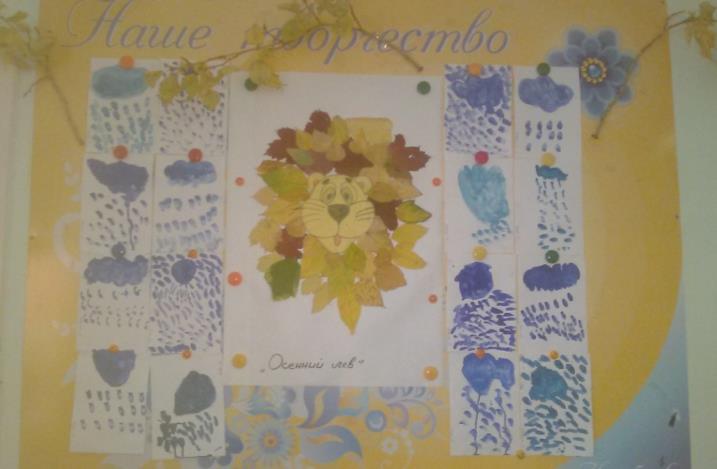 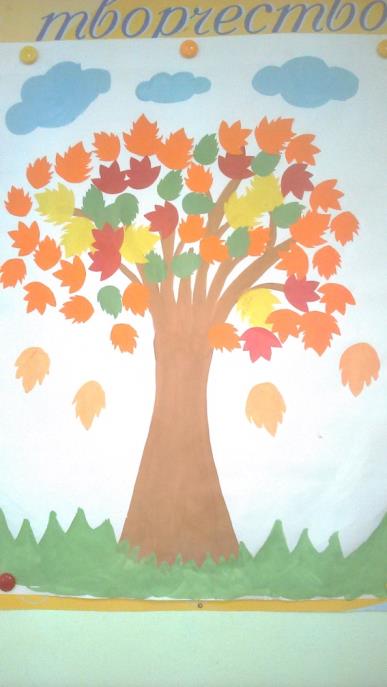 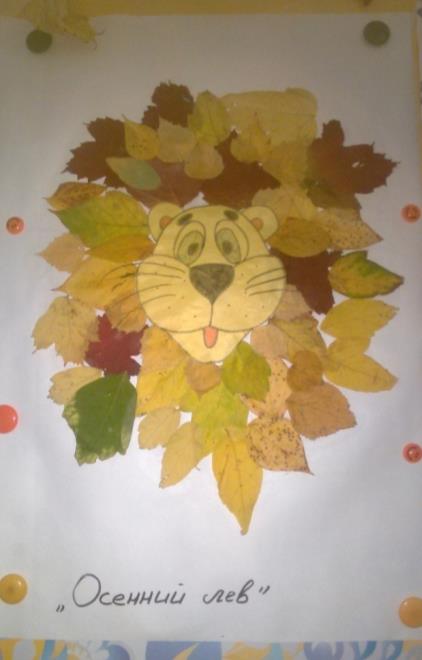 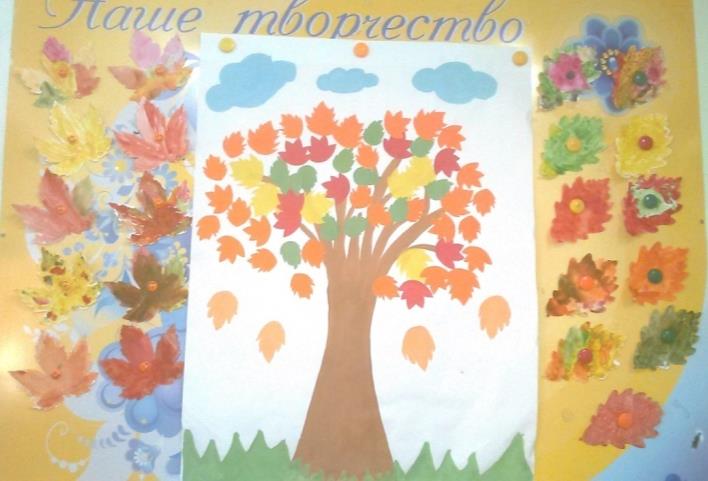 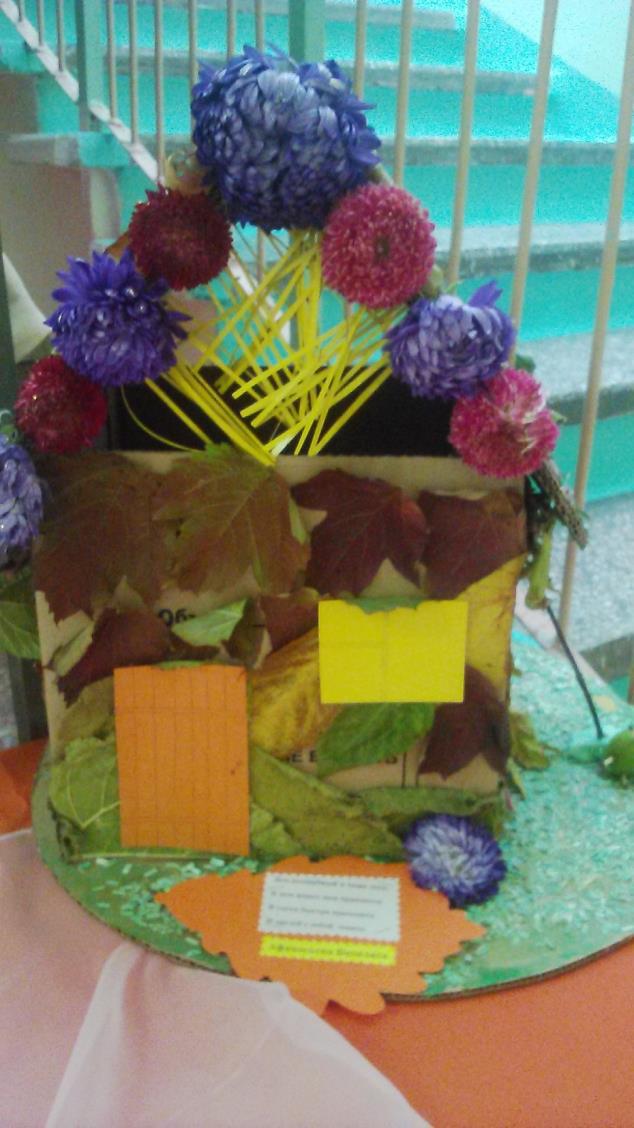 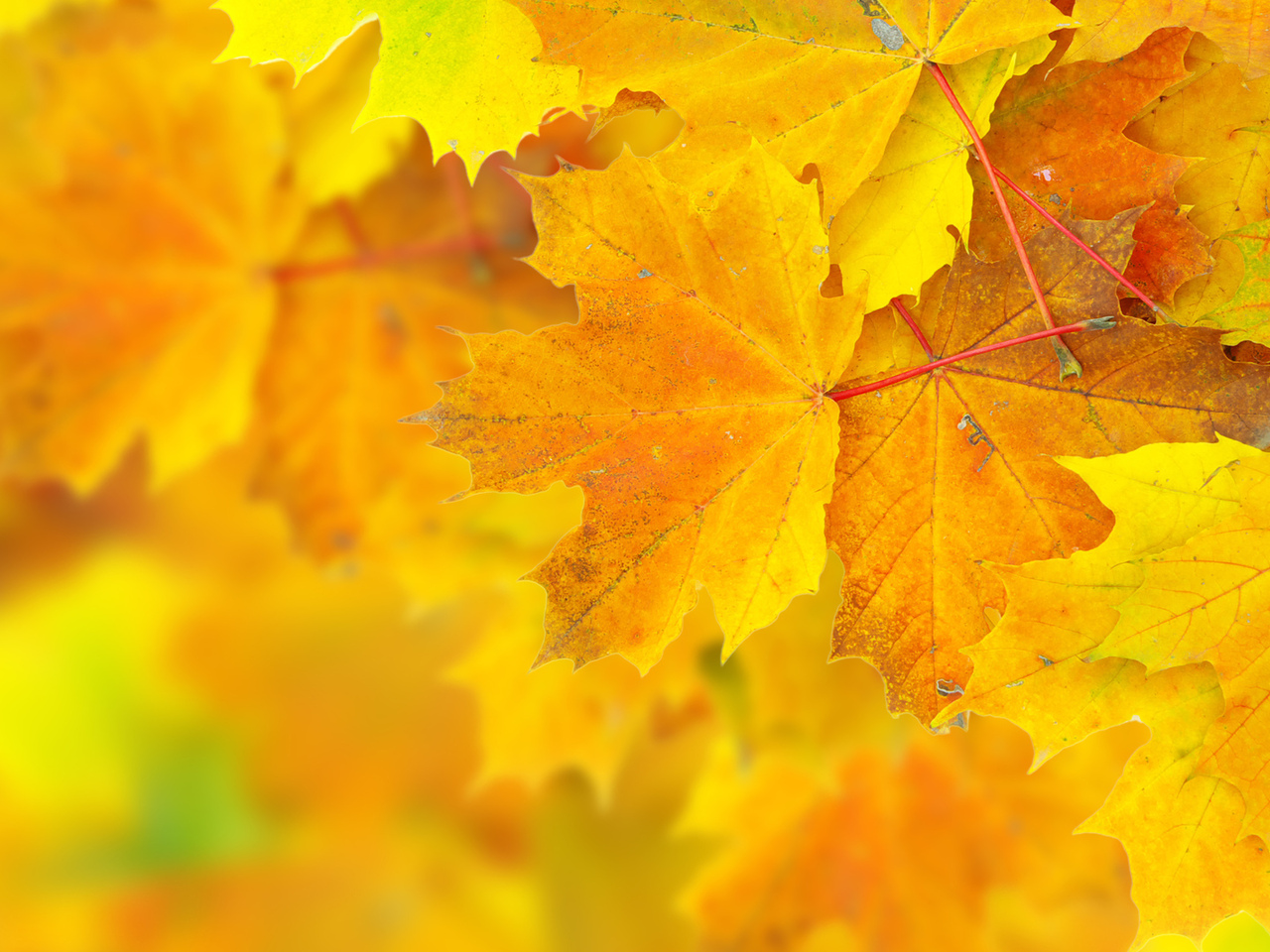 Дом волшебный в чаще леса,
В нем живет моя принцесса.
В гости быстро приходите
И друзей с собой  зовите.
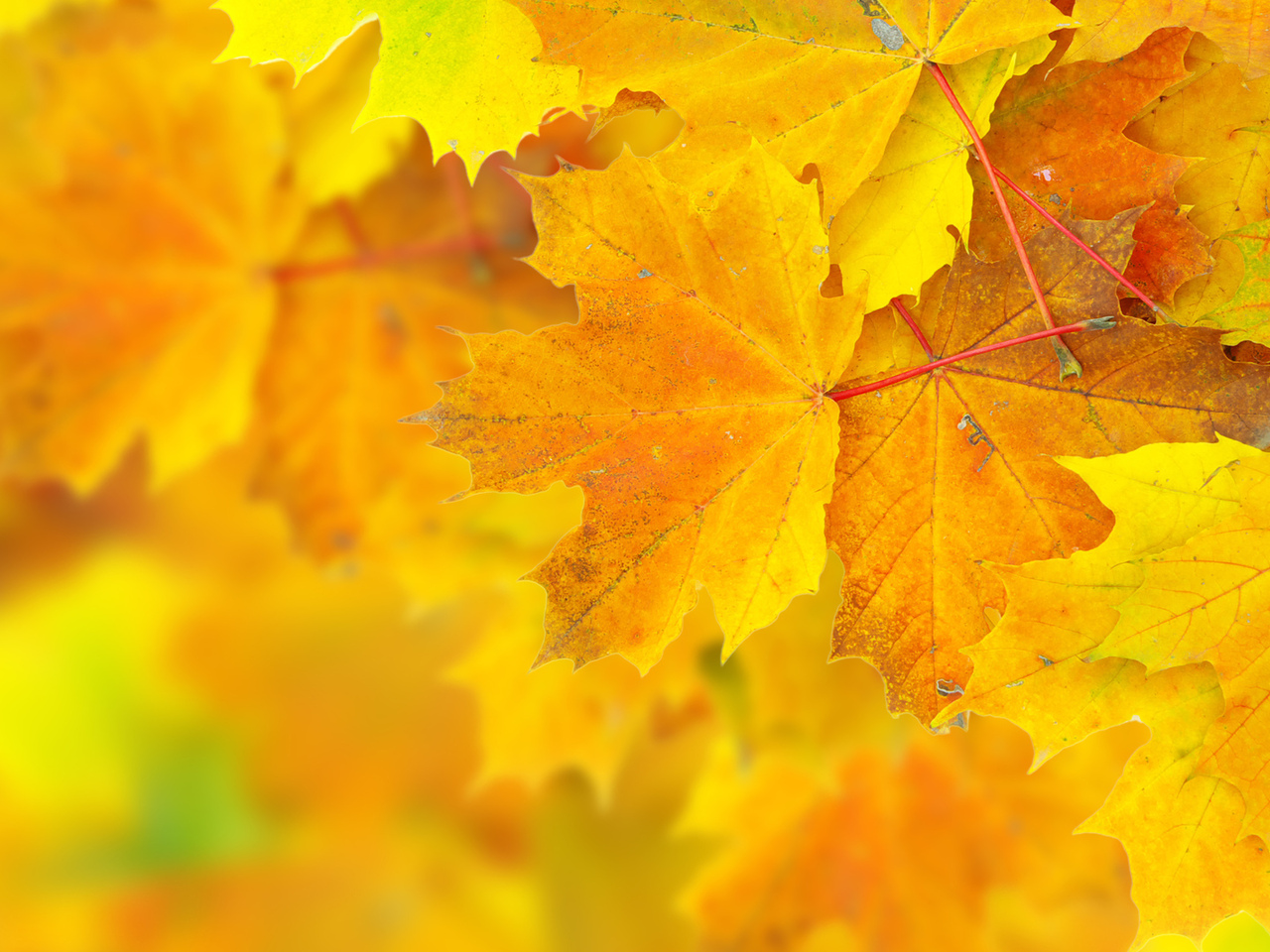 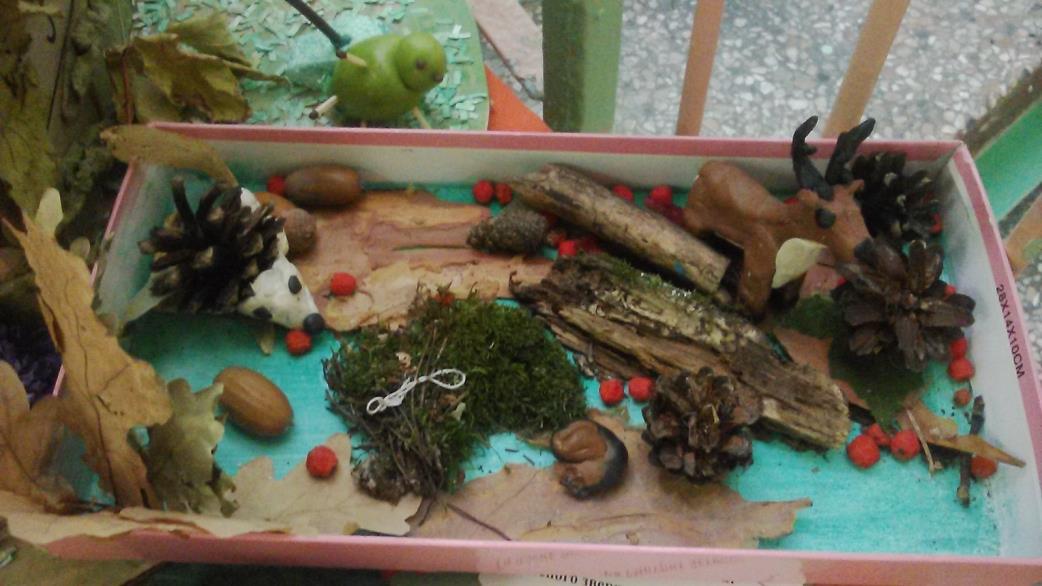 На лесной опушке шум и суета:
На лесного зверя смотрит детвора.
То олень промчится  быстрою стрелой,
То он затаится рядышком с тобой.
Там колючий ёжик по лесу бежал
И лесного зверя в чаще повстречал.
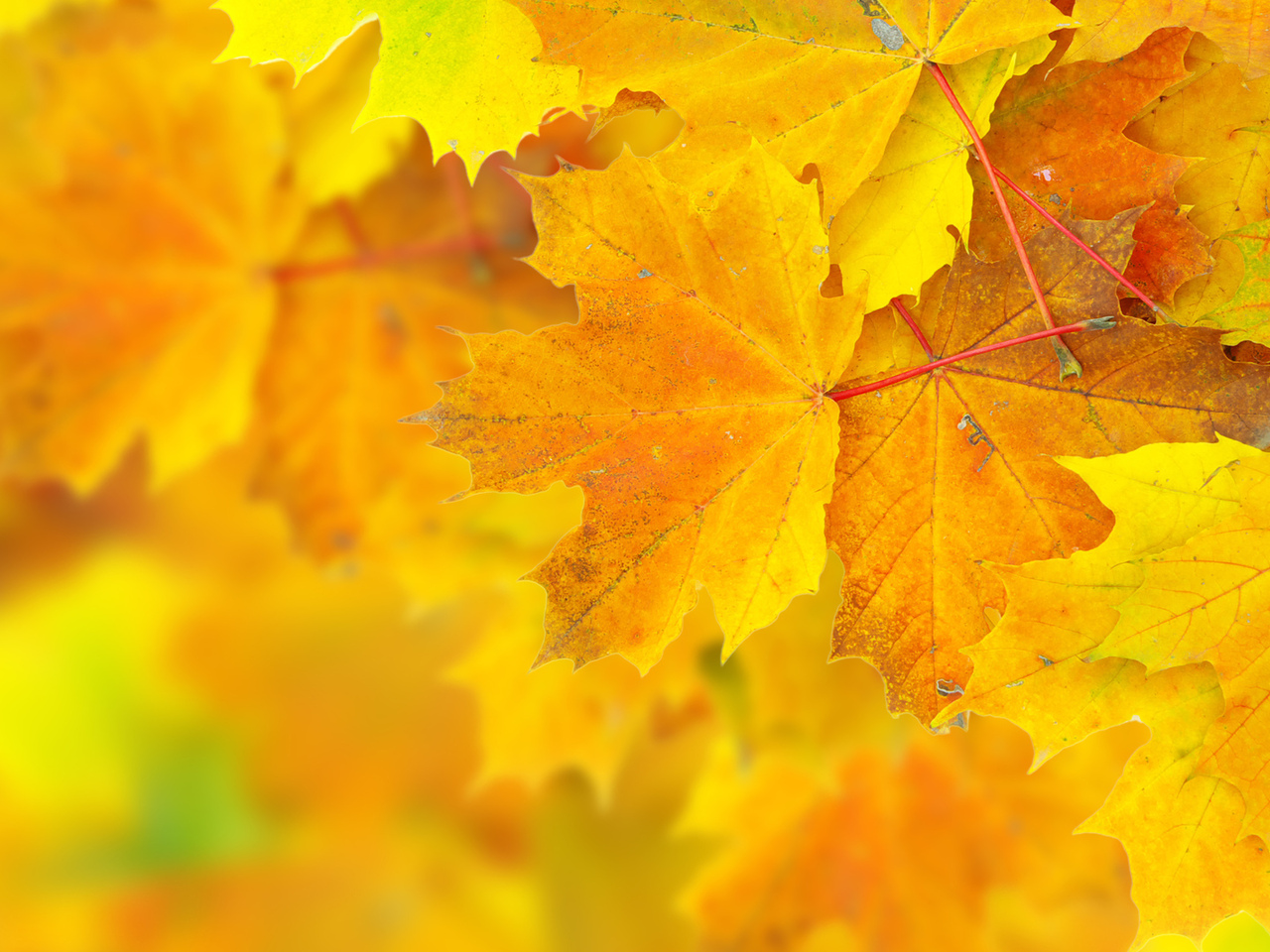 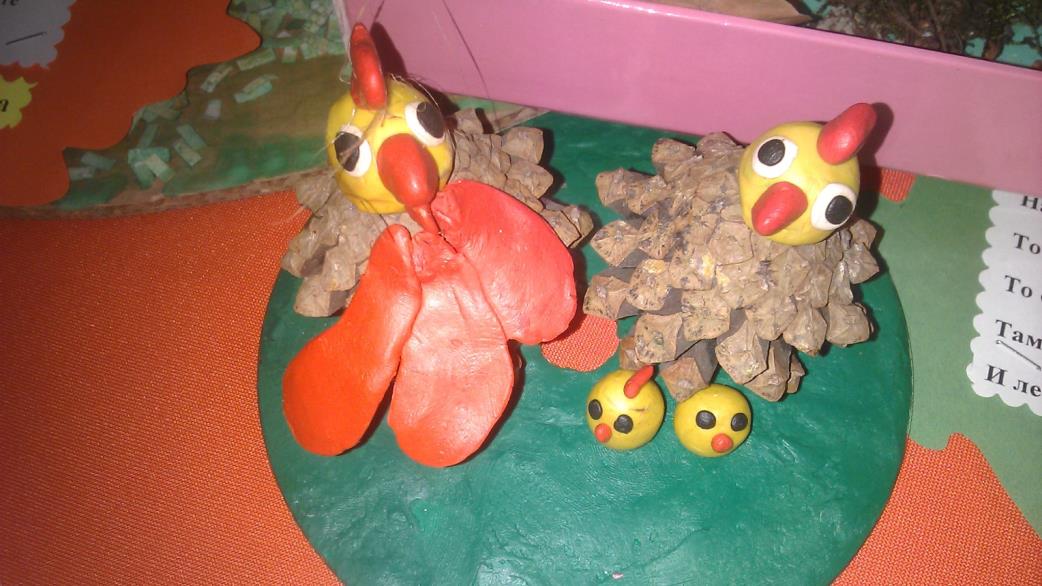 Мама курочка в заботах,
У неё опять работа:
Всем цыпляткам песню спеть,
Накормить и обогреть.
Всех их быстро успокоит,
В гнездышко своё устроит.
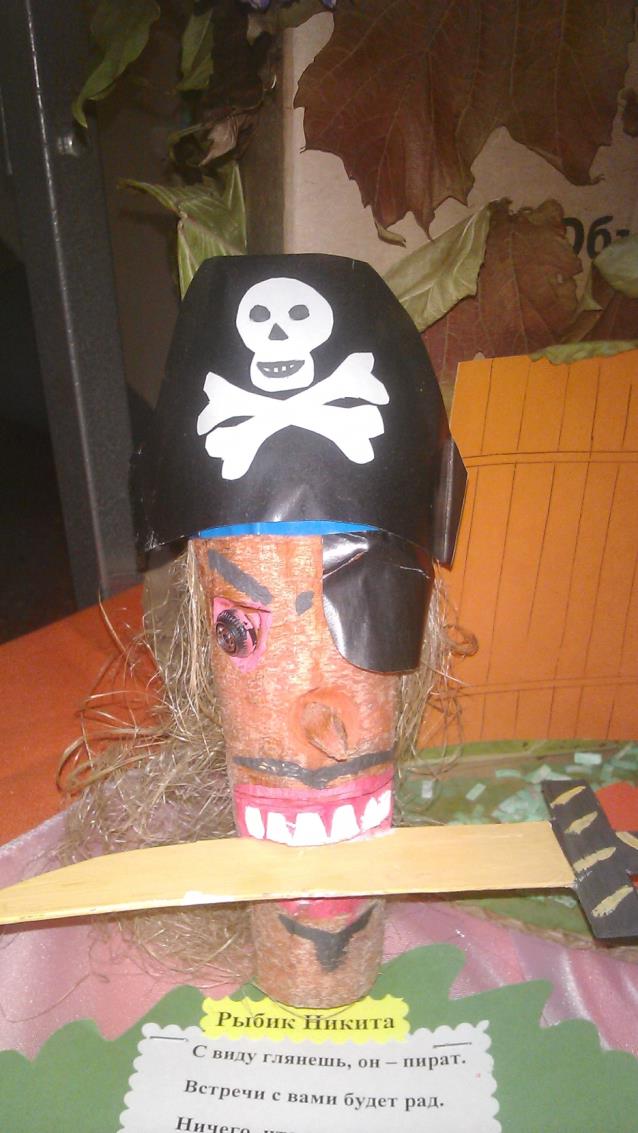 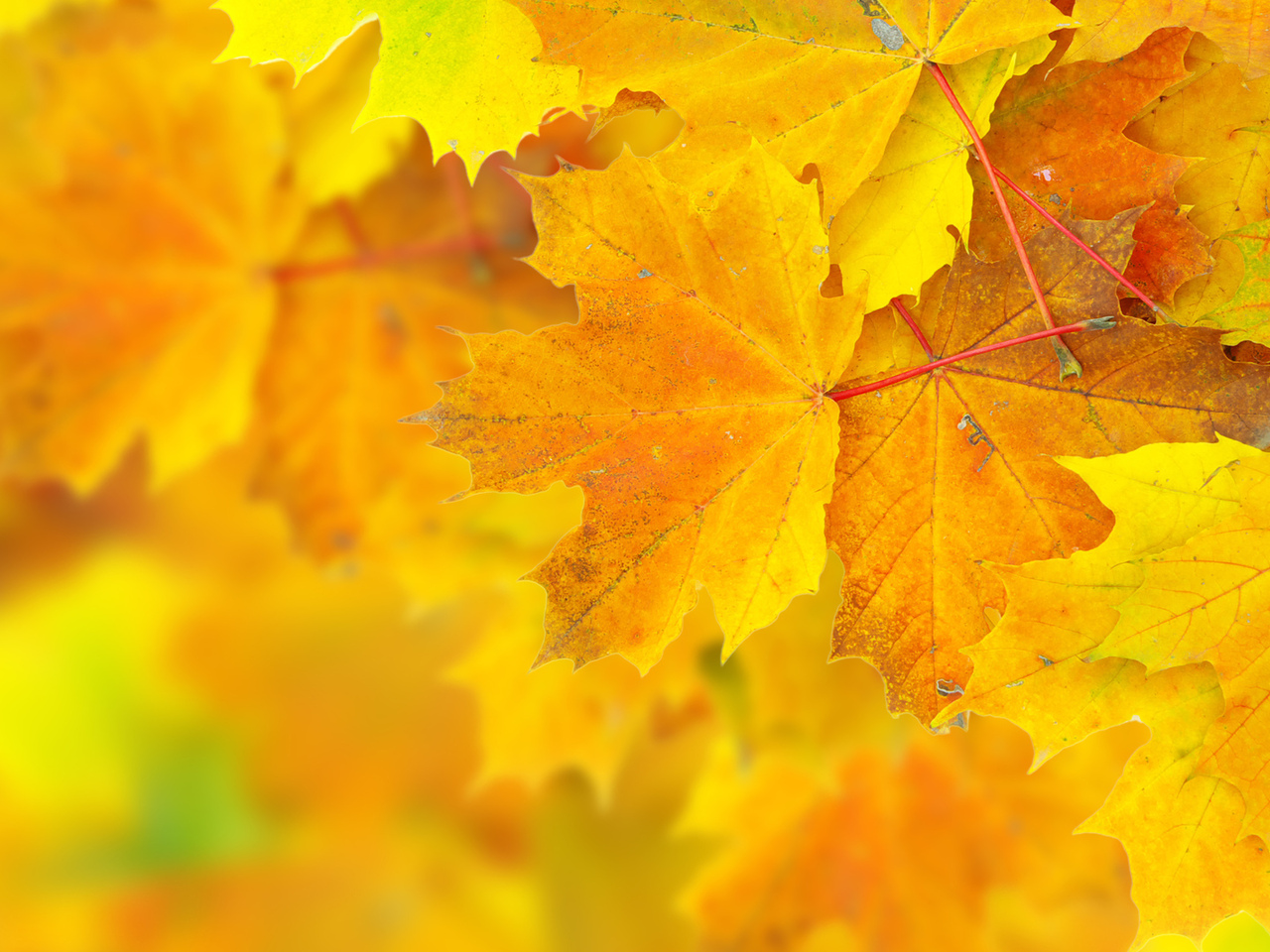 С виду глянешь, он – пират.
Встречи с вами будет рад.
Ничего, что грозный вид,
Это у него прикид.
Вас на танец позовет
И возьмет с собой в поход.
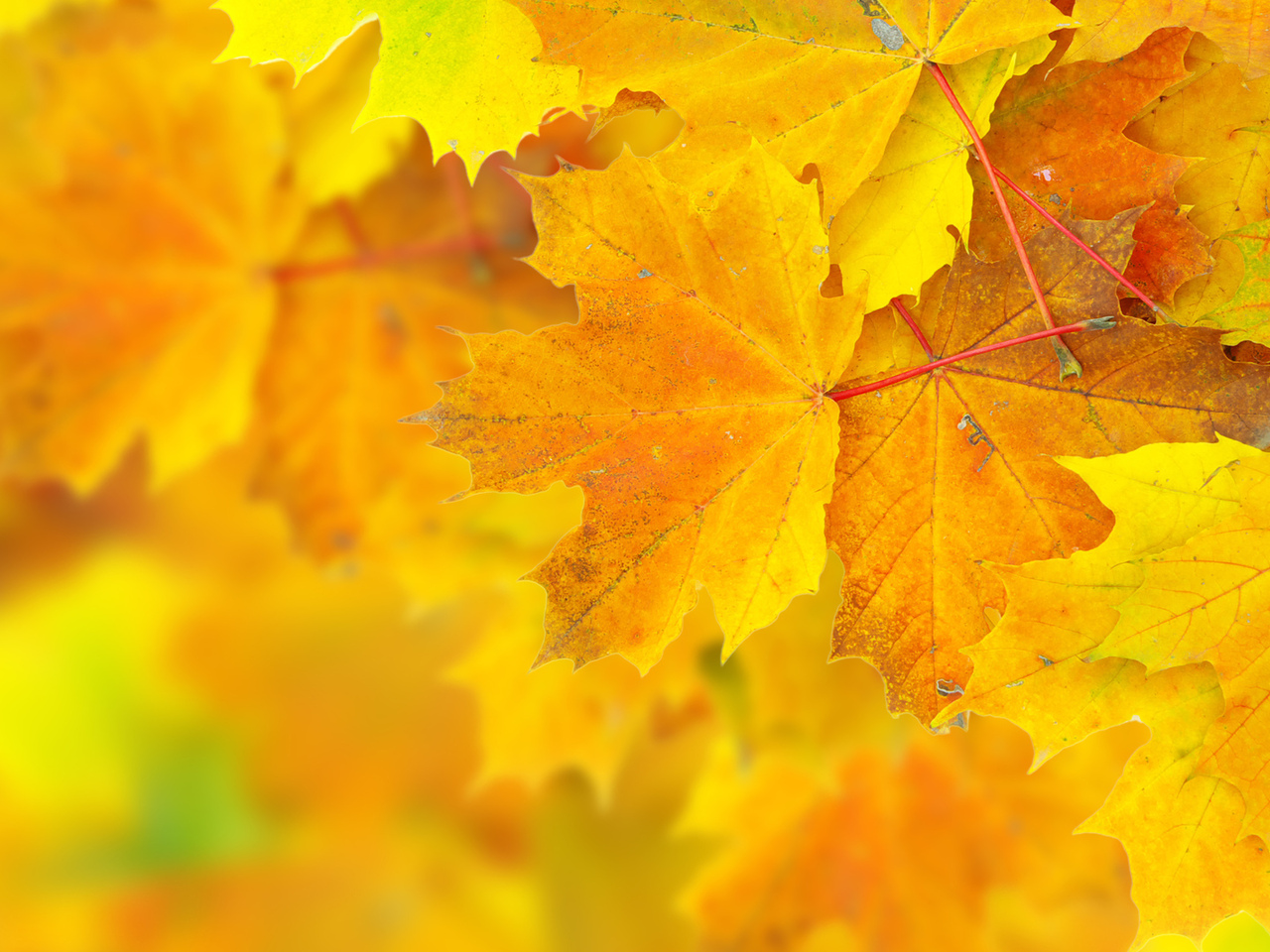 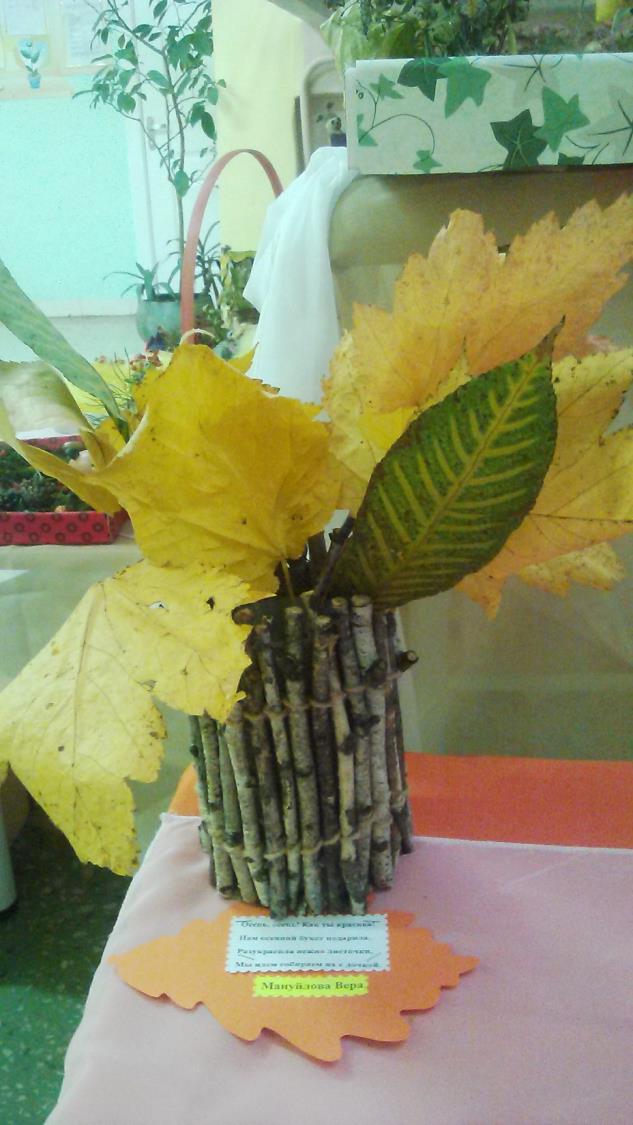 Осень, осень! Как ты красива!
Нам осенний букет подарила,
Разукрасила нежно листочки, 
Мы идем собираем их с дочкой.
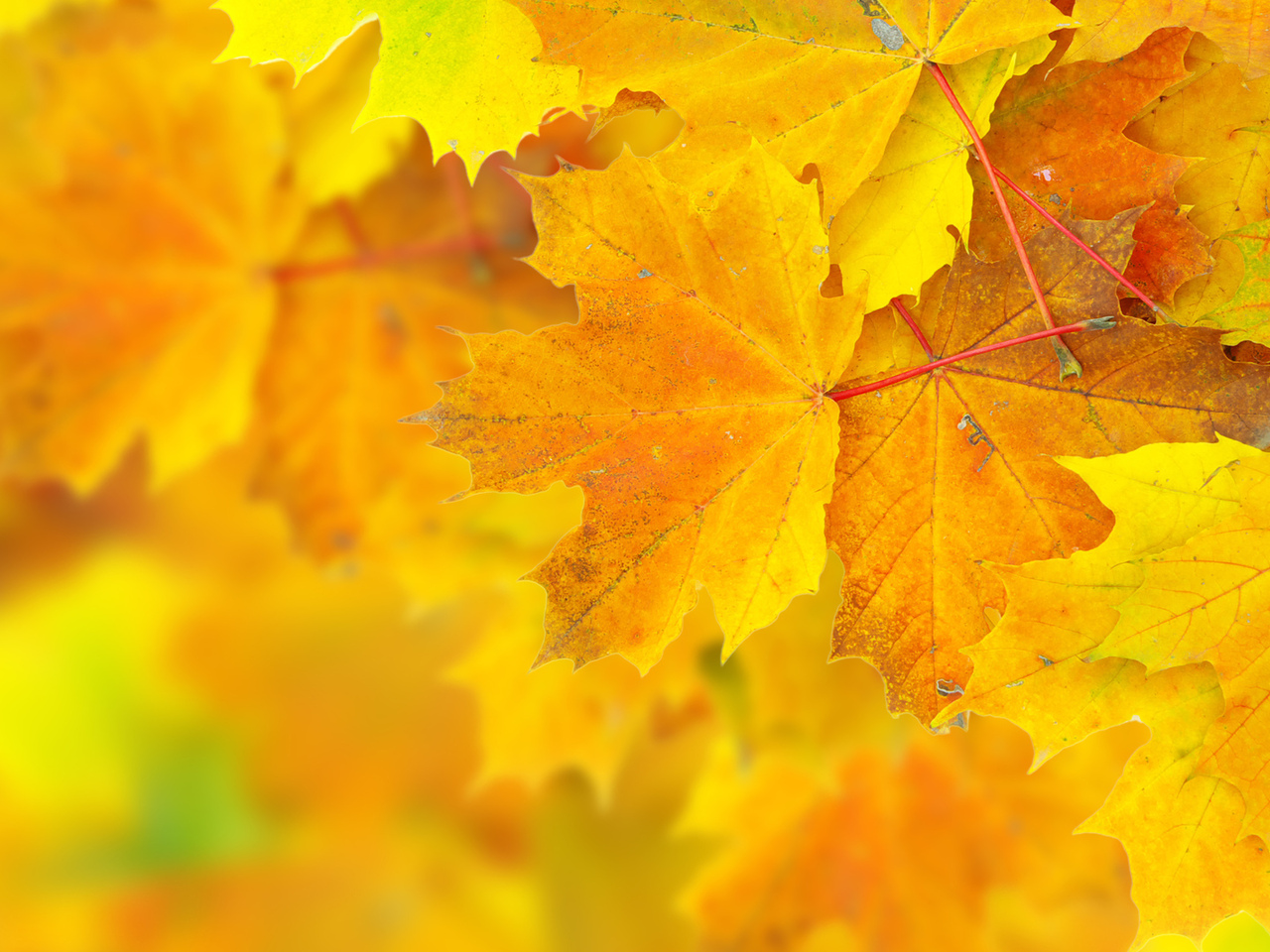 Коль ребенок ты всезнайка,
Ты попробуй нас узнай-ка,
Назови нас поскорей,
Будет полон дом друзей.
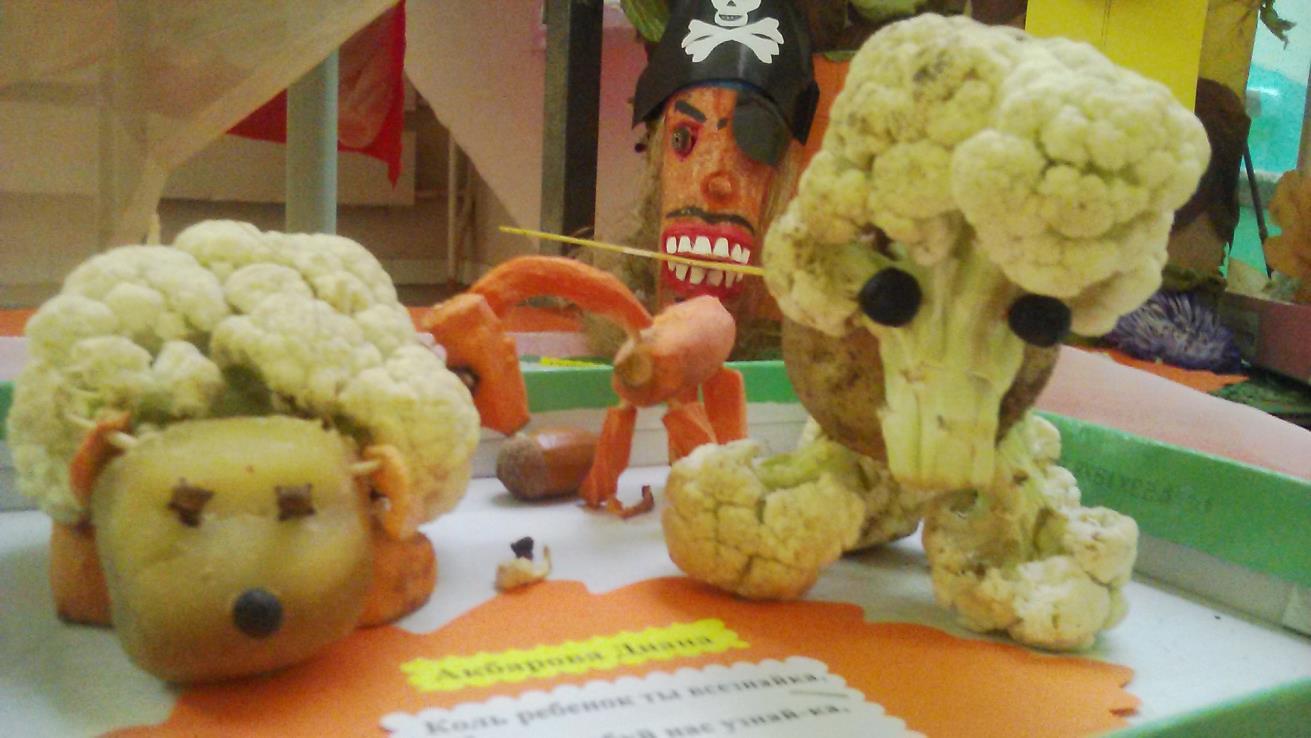 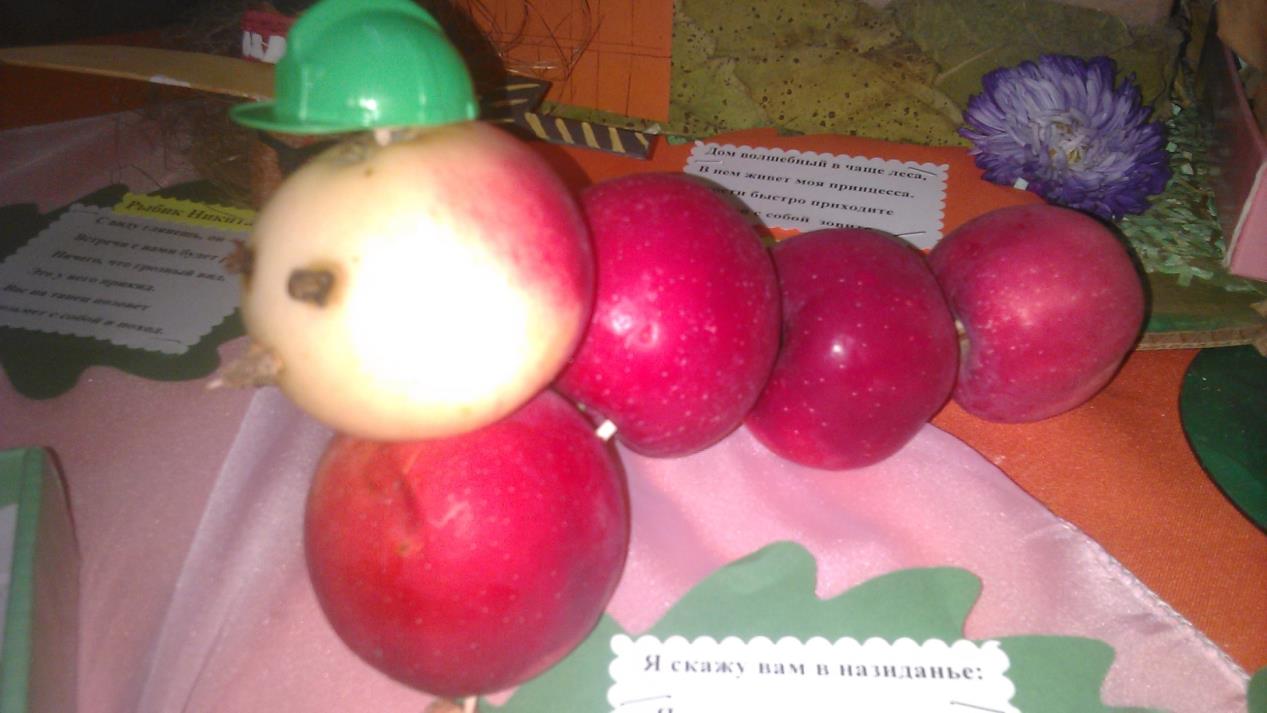 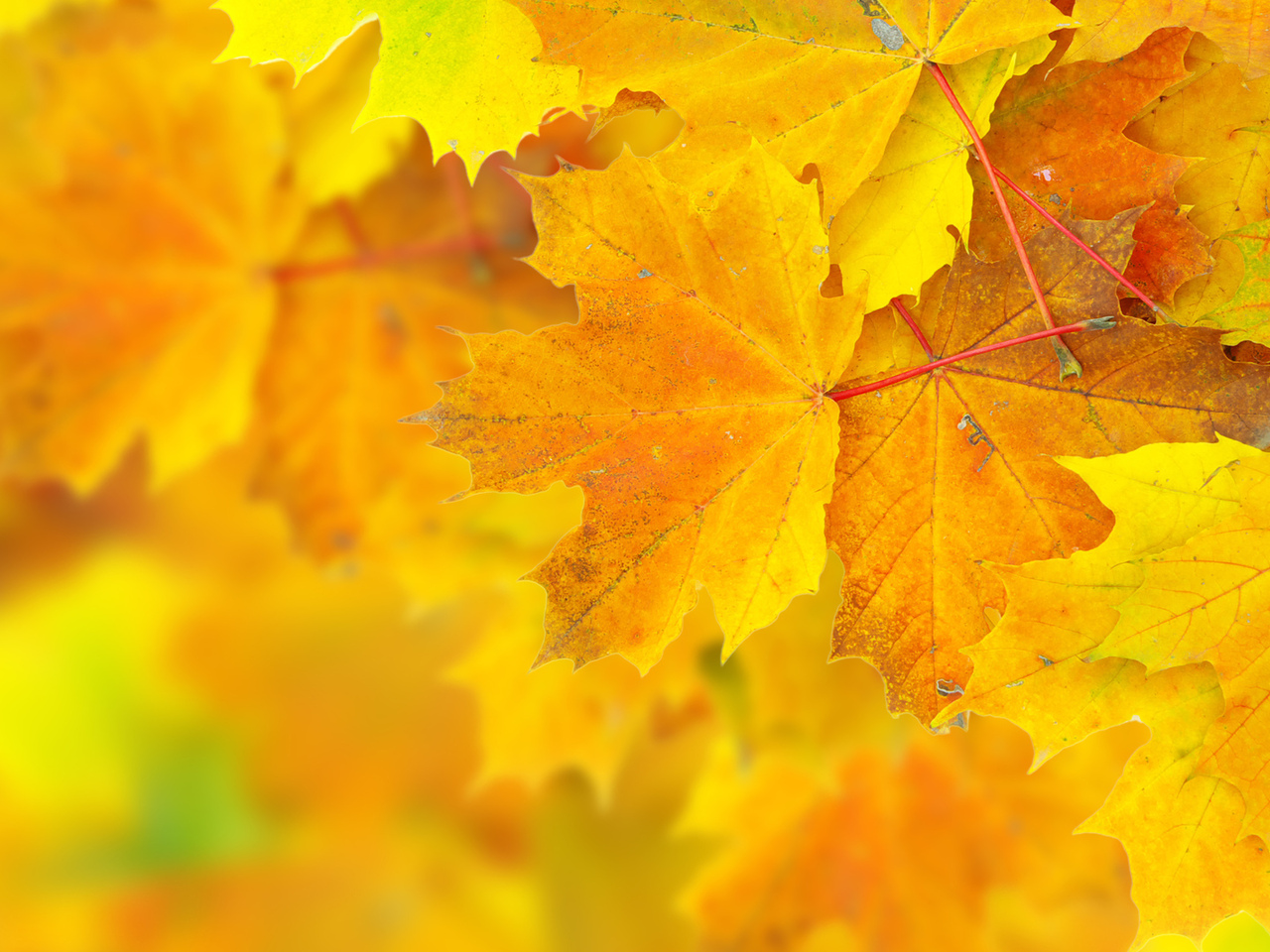 Я скажу вам в назиданье:
«Я прекрасное создание,
Сколько яблочек я съела
Ох, наверно, потолстела.
Зиму не хочу встречать, 
В кокон завернусь опять».
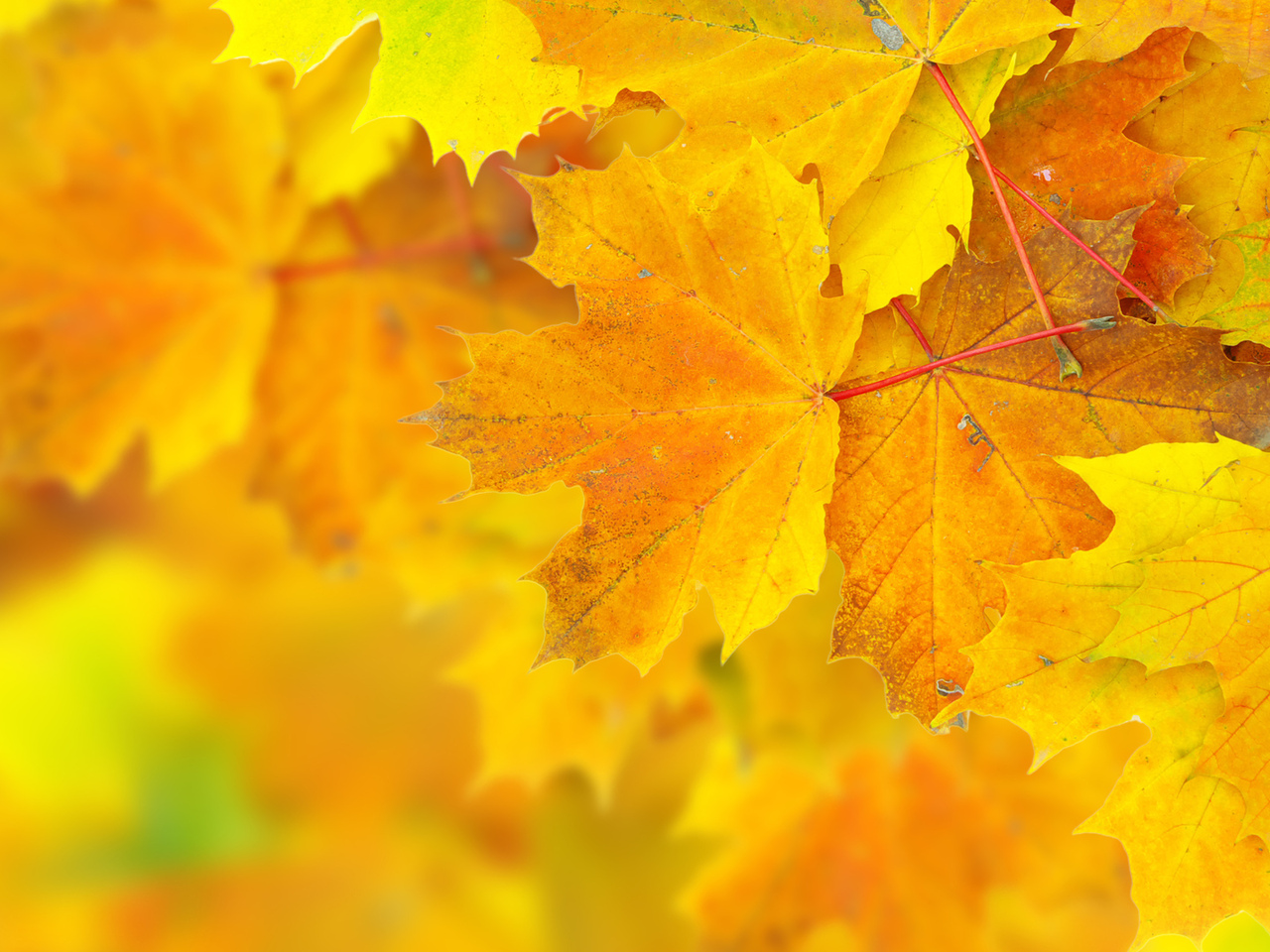 Озеро волшебное свет нам излучает,
Белая лебедушка сказки сочиняет.
Взгляд печальный прячет под своё крыло
Улететь мечтает со всеми заодно.
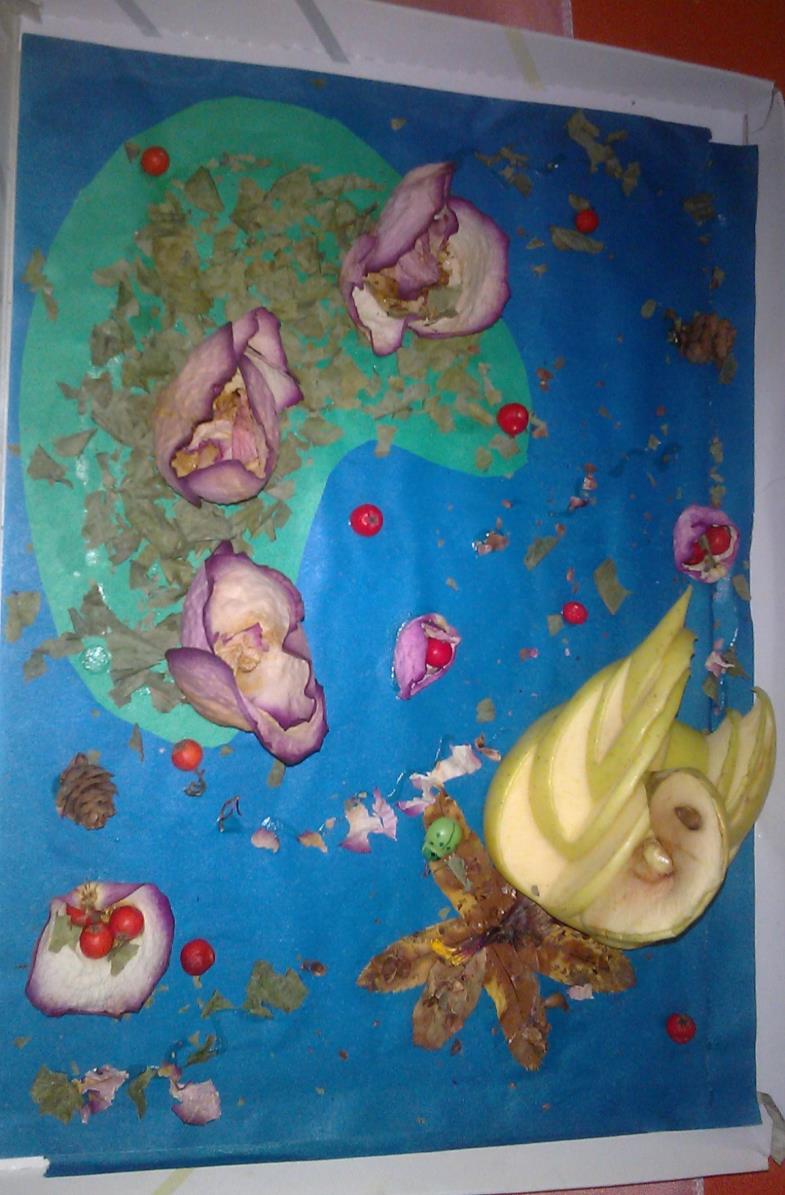 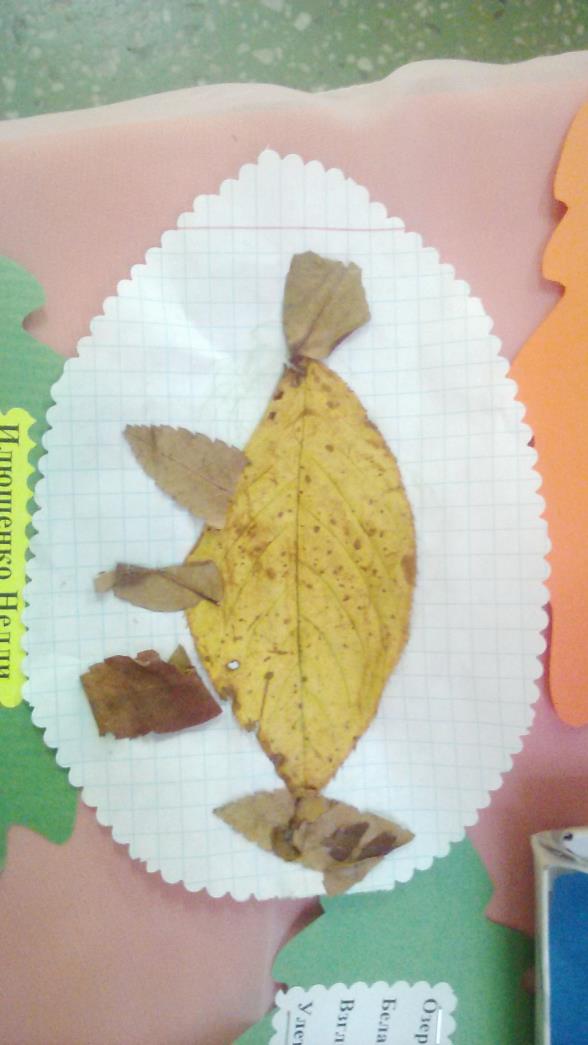 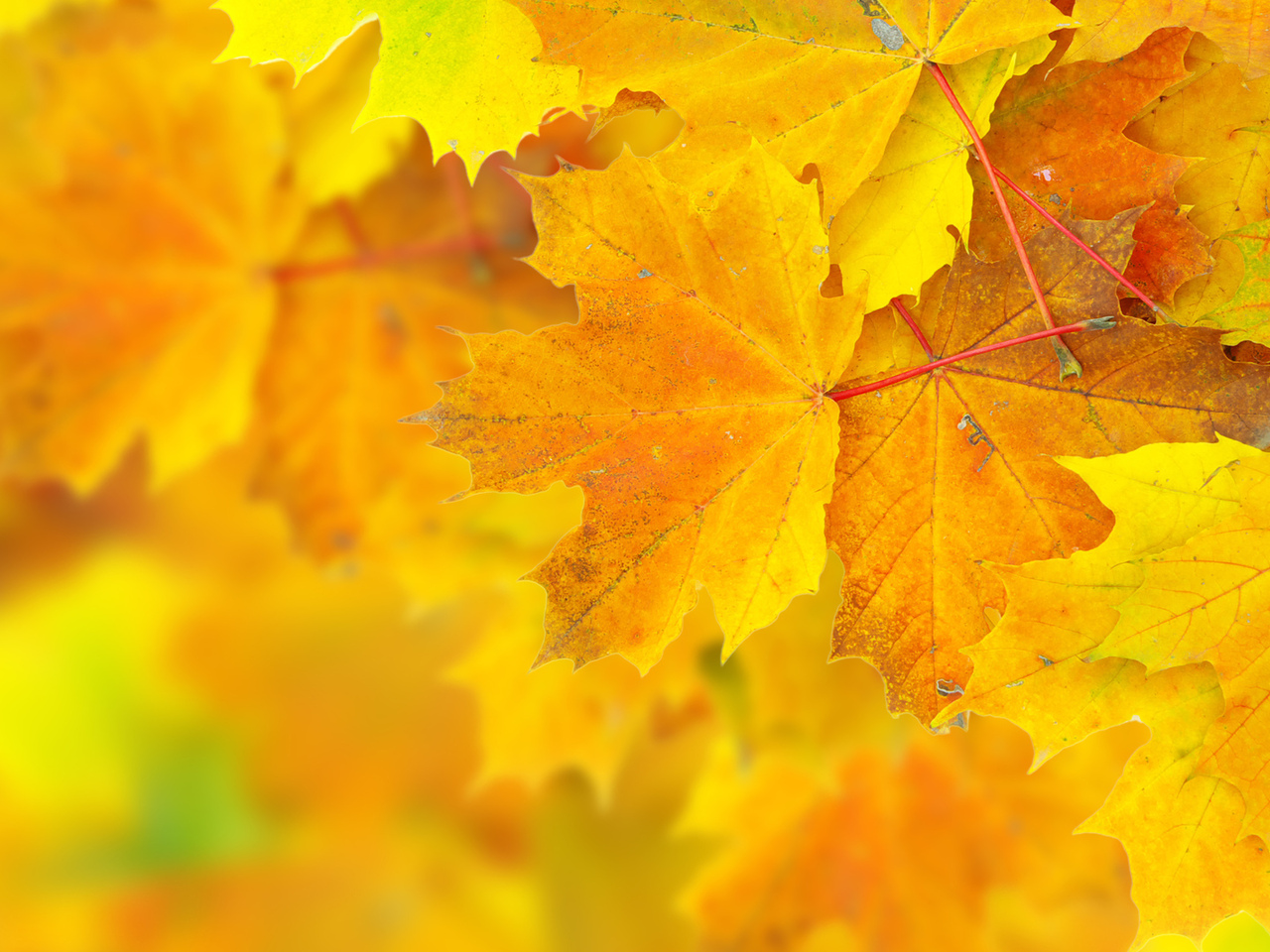 Я сидела, я старалась,
Делала поделочку.
Это кошечка моя,
Её сделала сама.
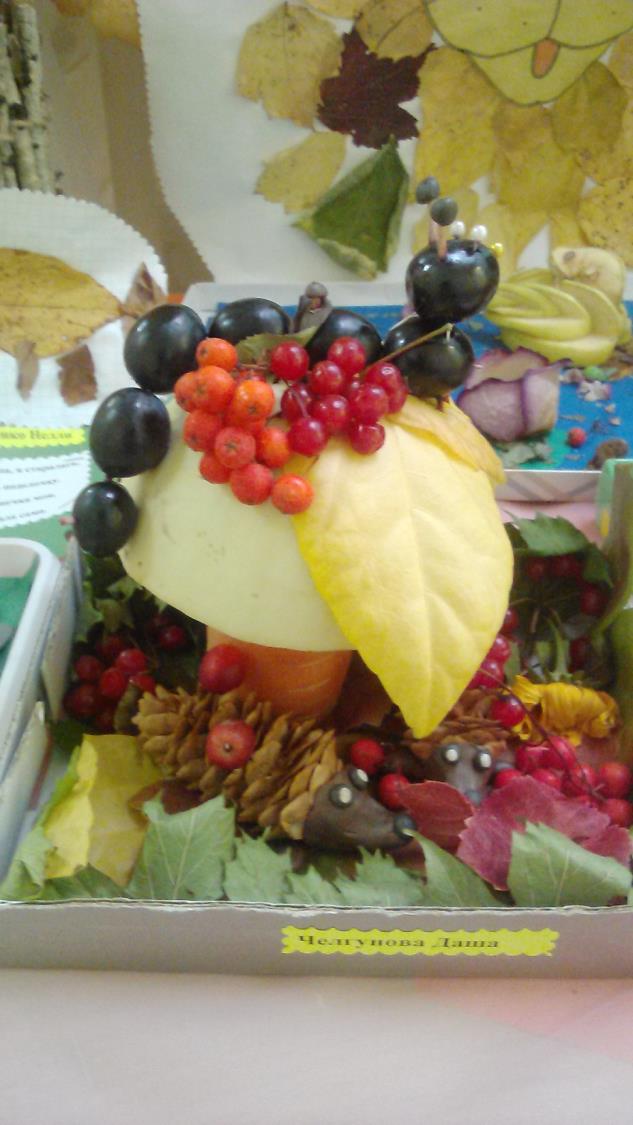 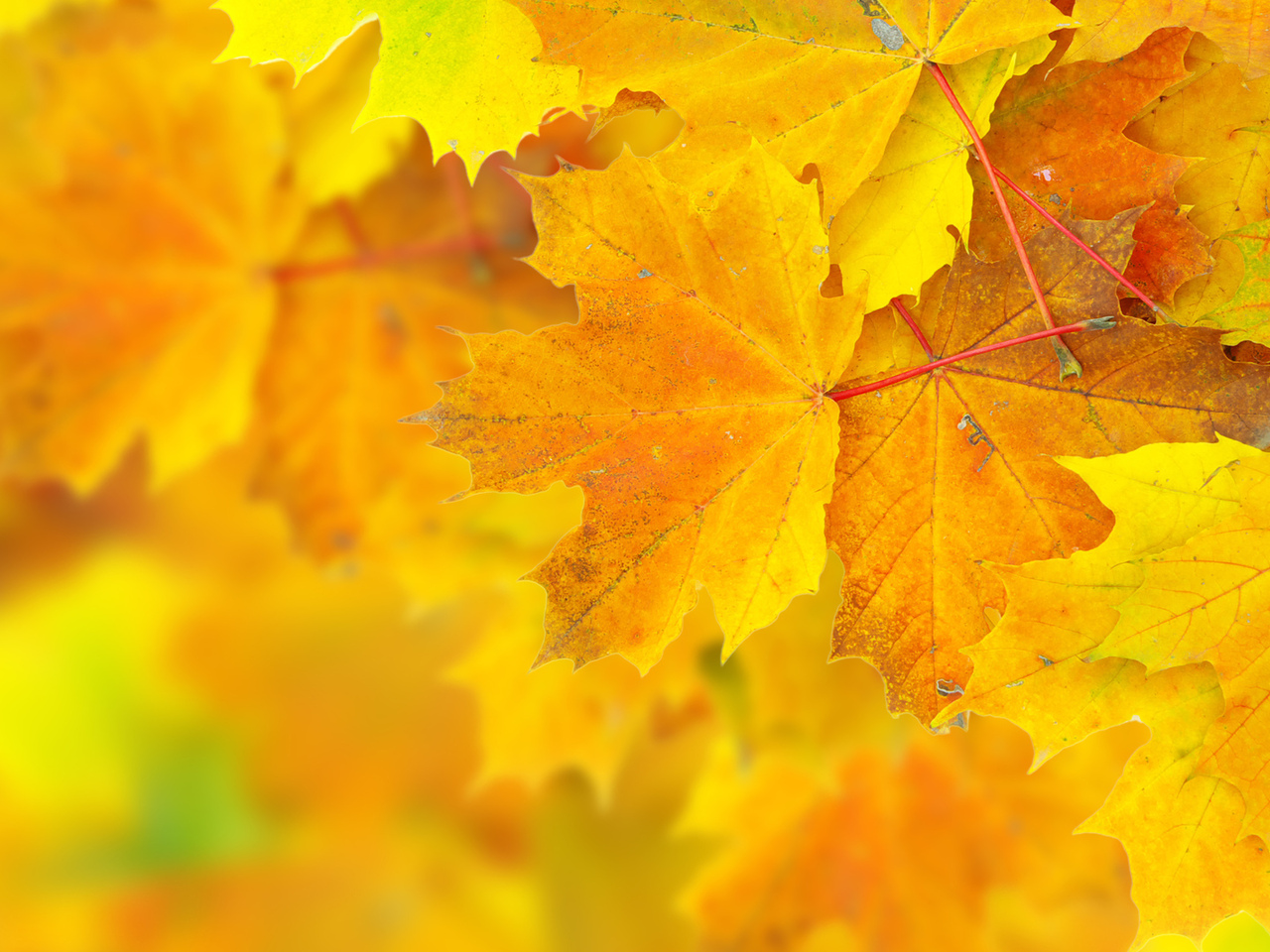 Гусеница, милая,Вам надо на диету –Вы больно уж заметная,Небезопасно это.
Такой большой и сочной,Нельзя быть – это точно.Вас ведь каждый воробей,Желает слопать поскорей!
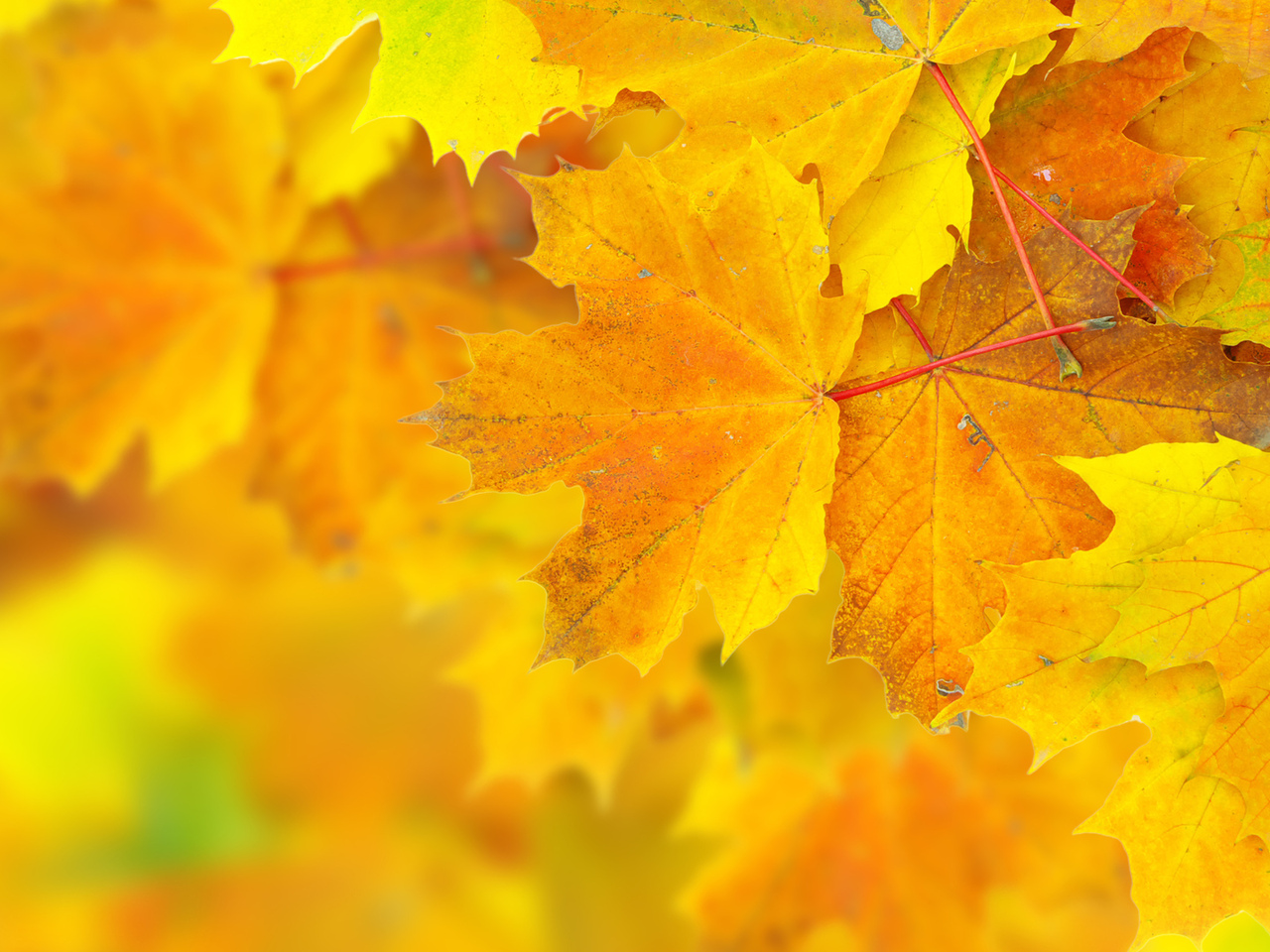 С длинной шеей, весь пятнистый,На высоких ножках,Шел красивый, мускулистыйЖираф по дорожке.Он из Африки, где жарко,Переехал навсегдаИ теперь по зоопаркуОн гуляет иногда.
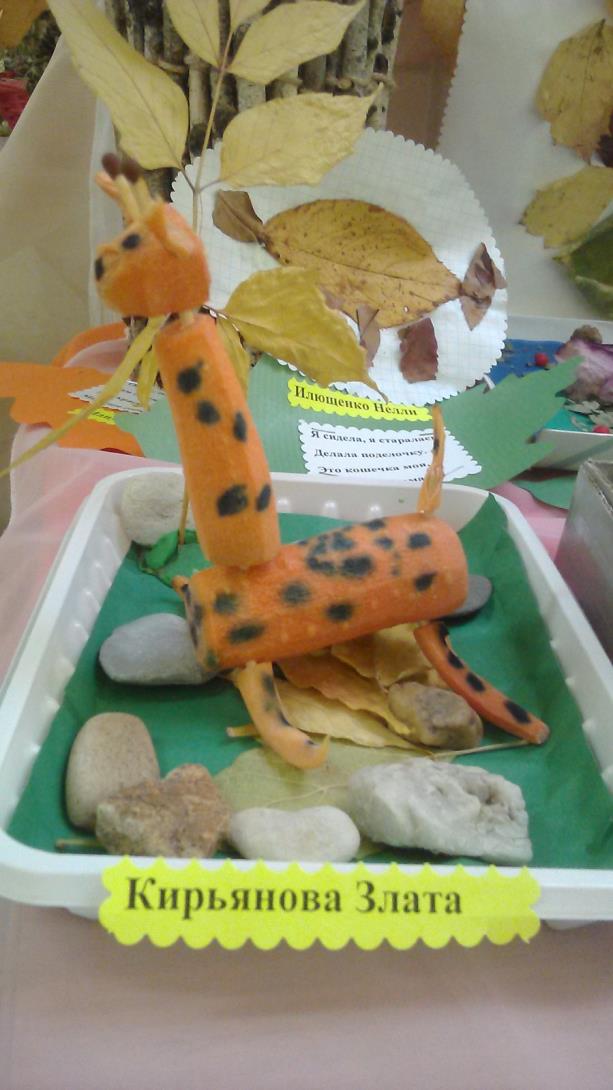 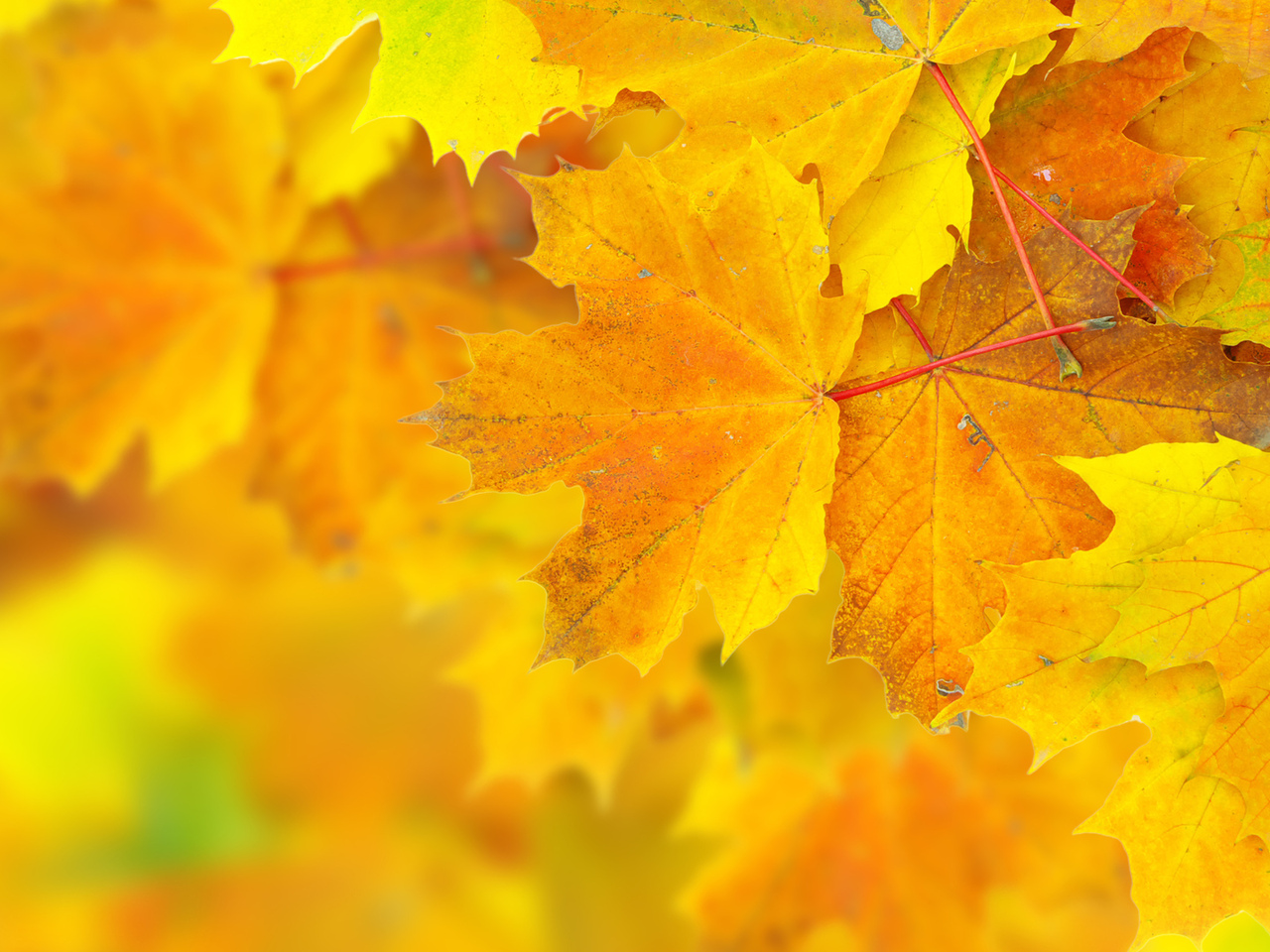 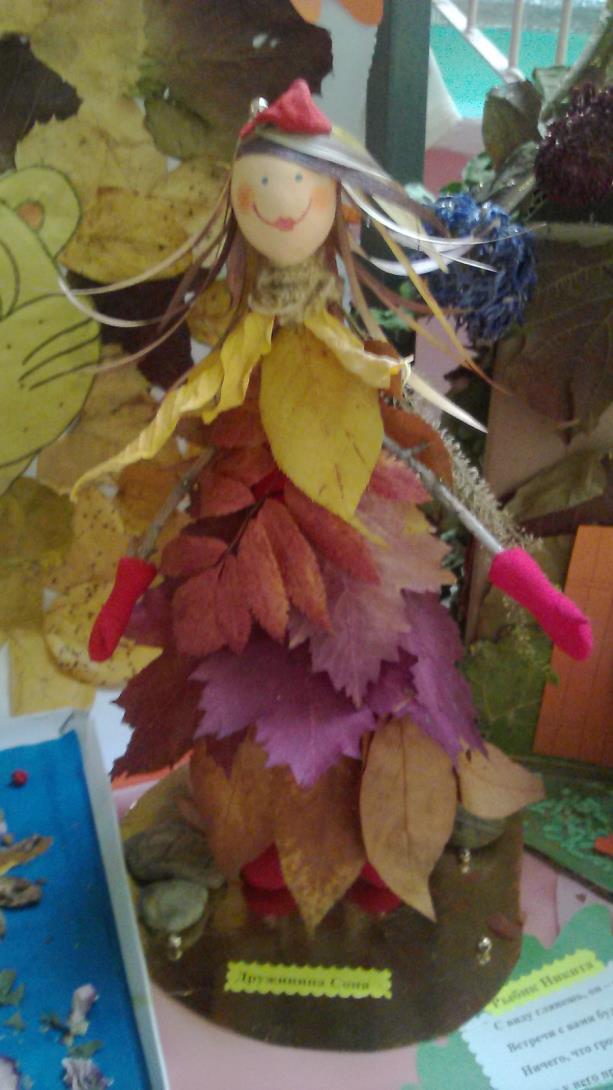 Осень, осень золотая в круг вставай,
И сегодня вместе с нами поиграй.
Ты в своем наряде ярком попляши
Про осенние подарки расскажи.
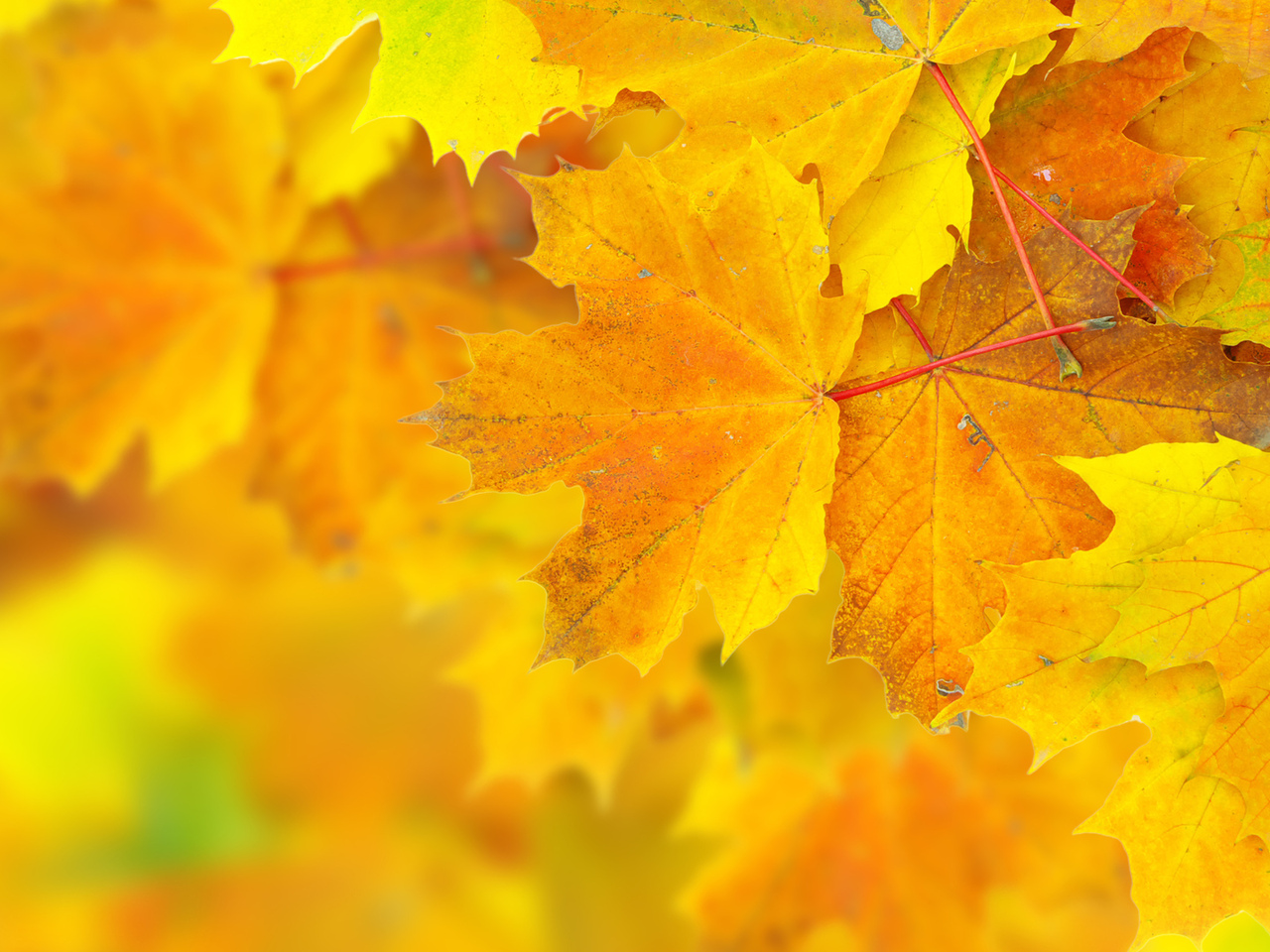 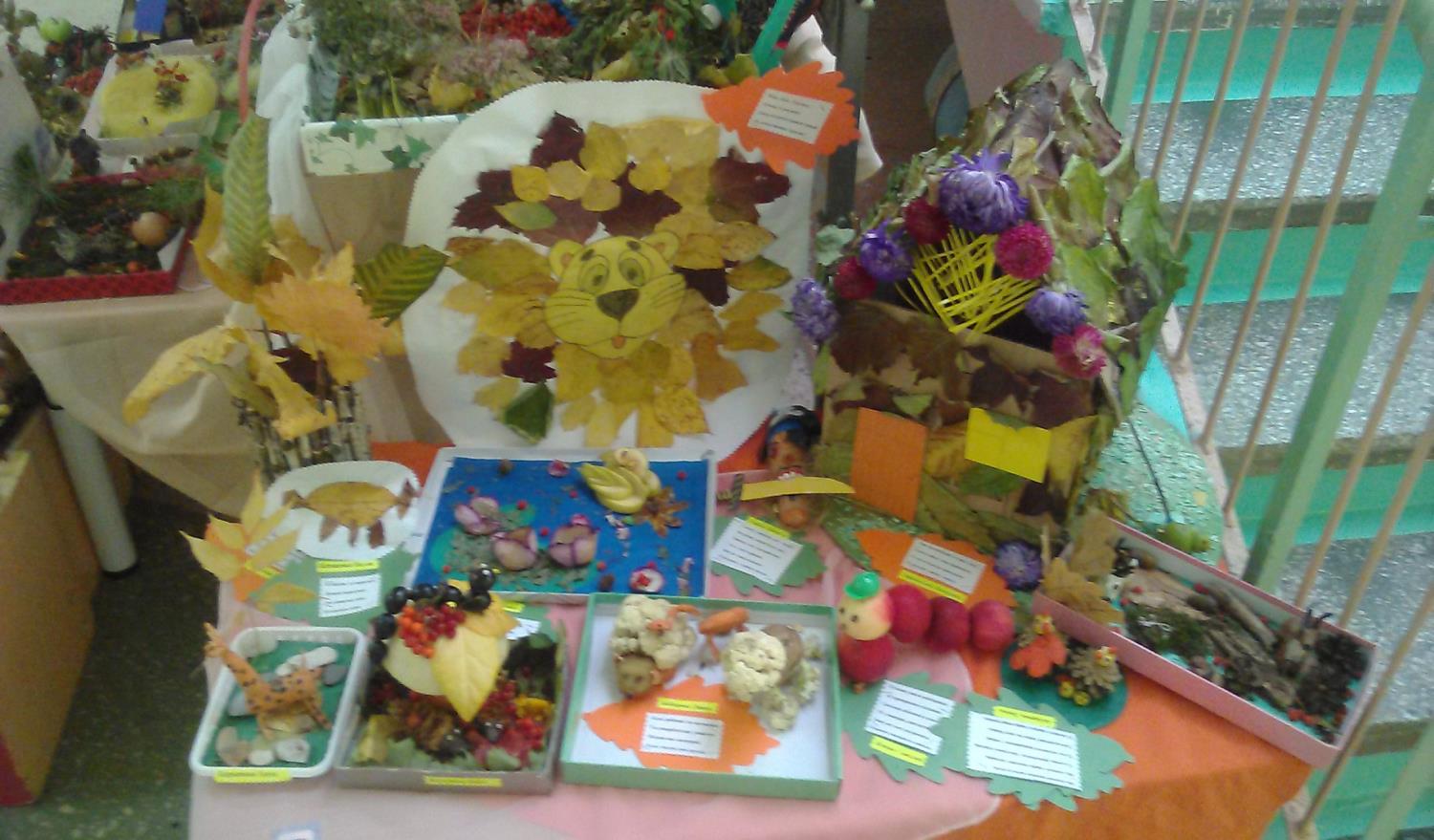 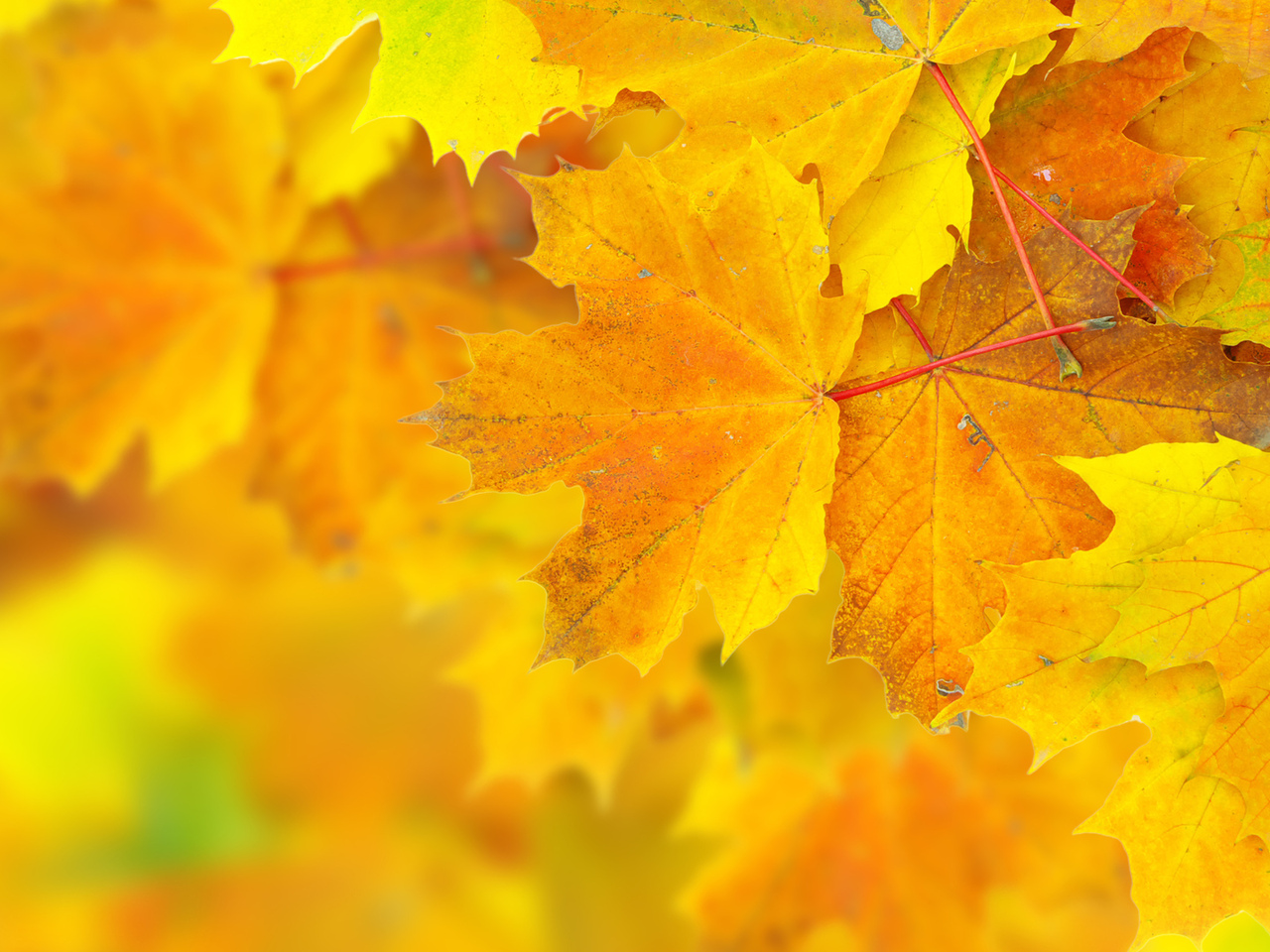 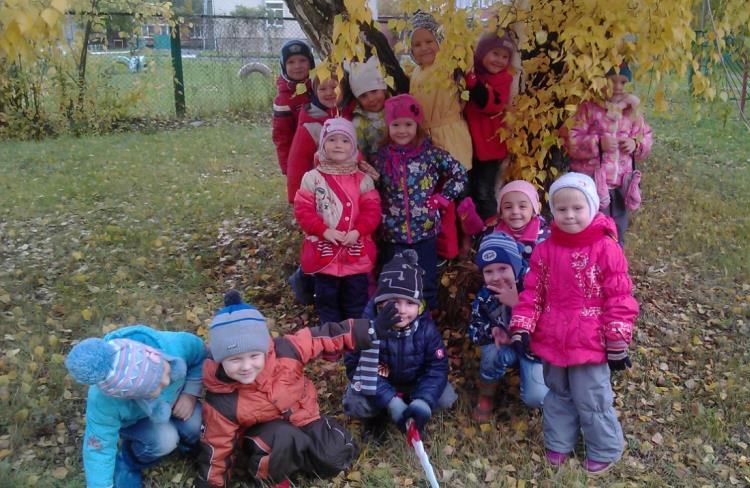 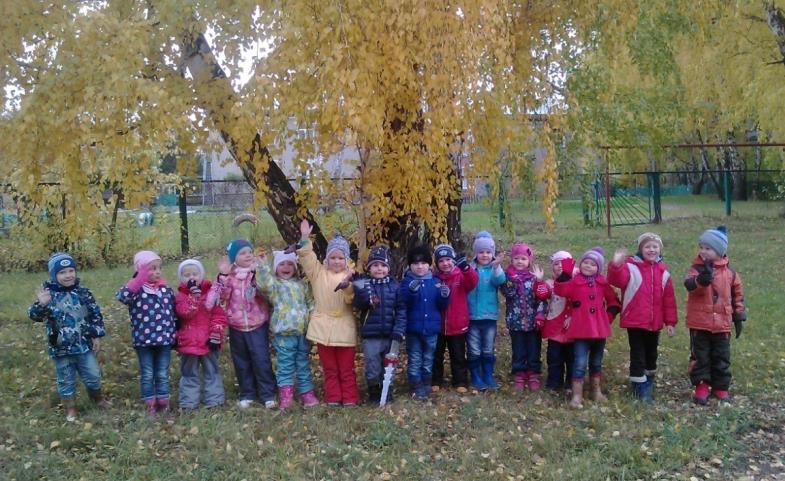 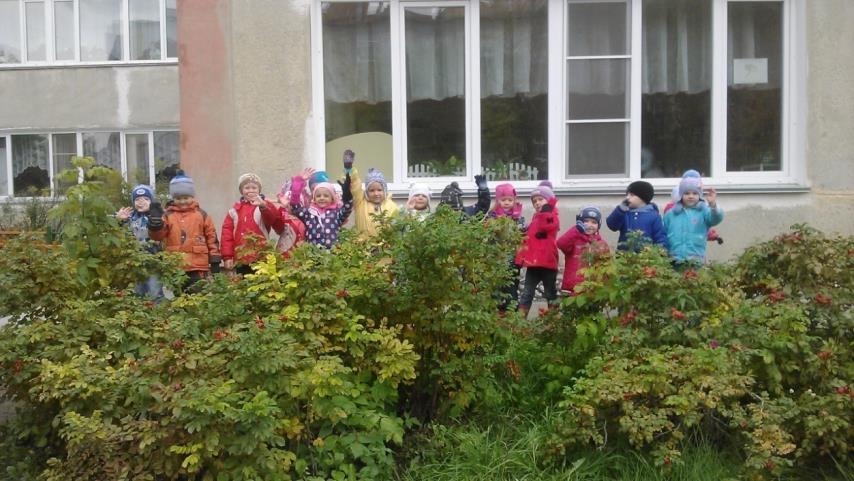 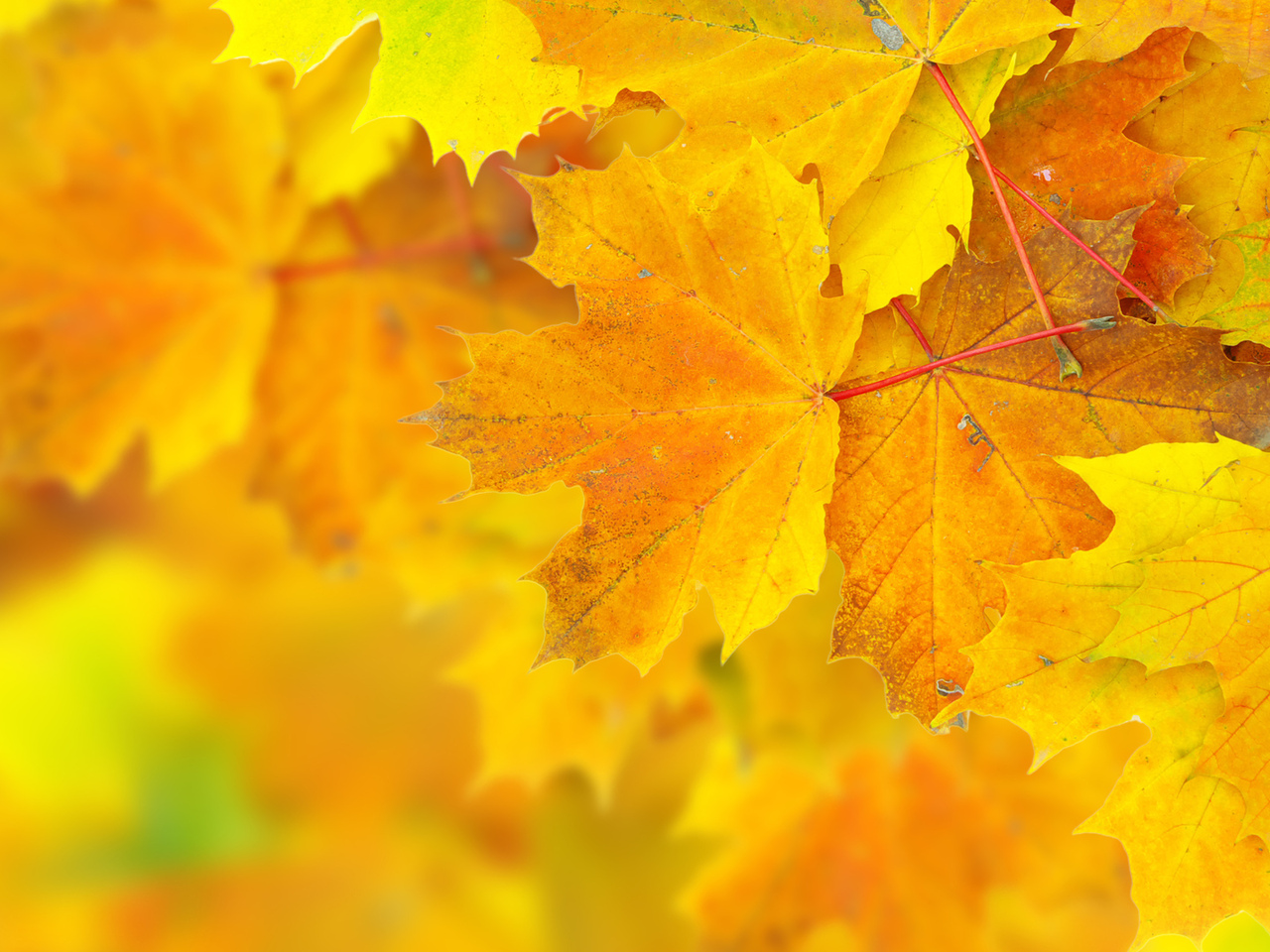 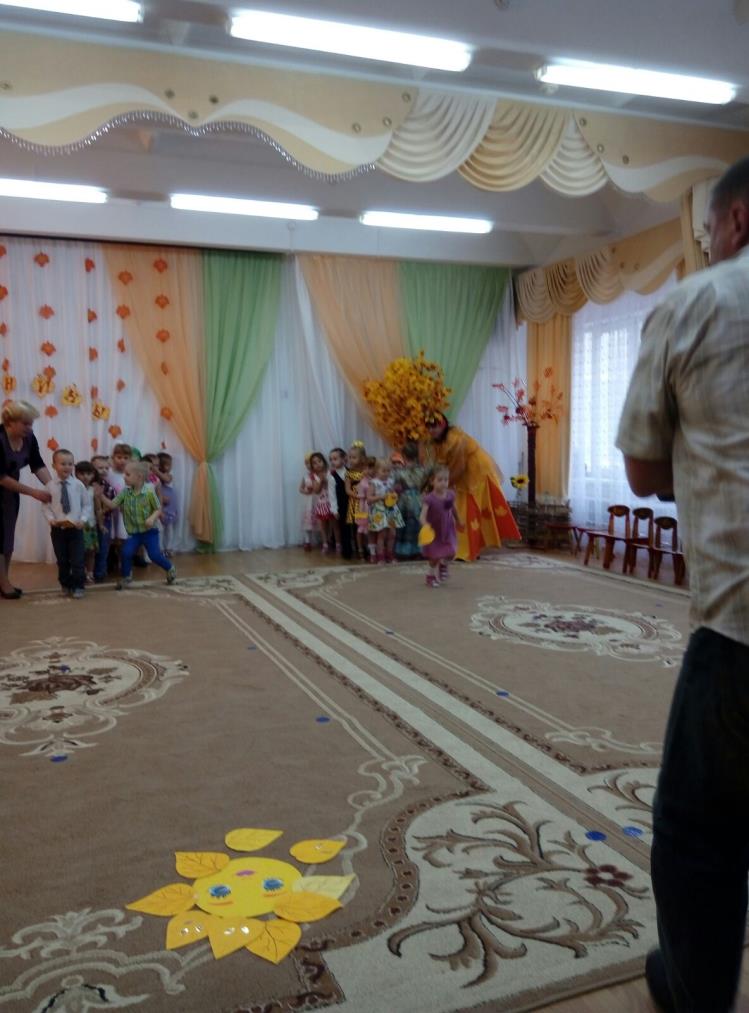 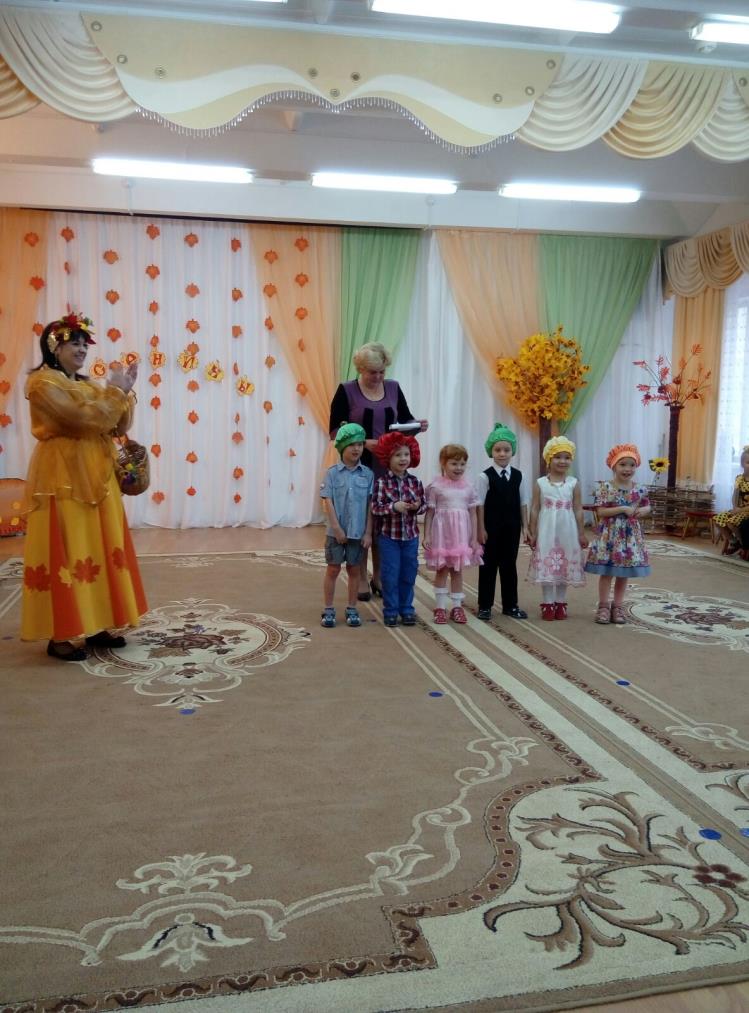 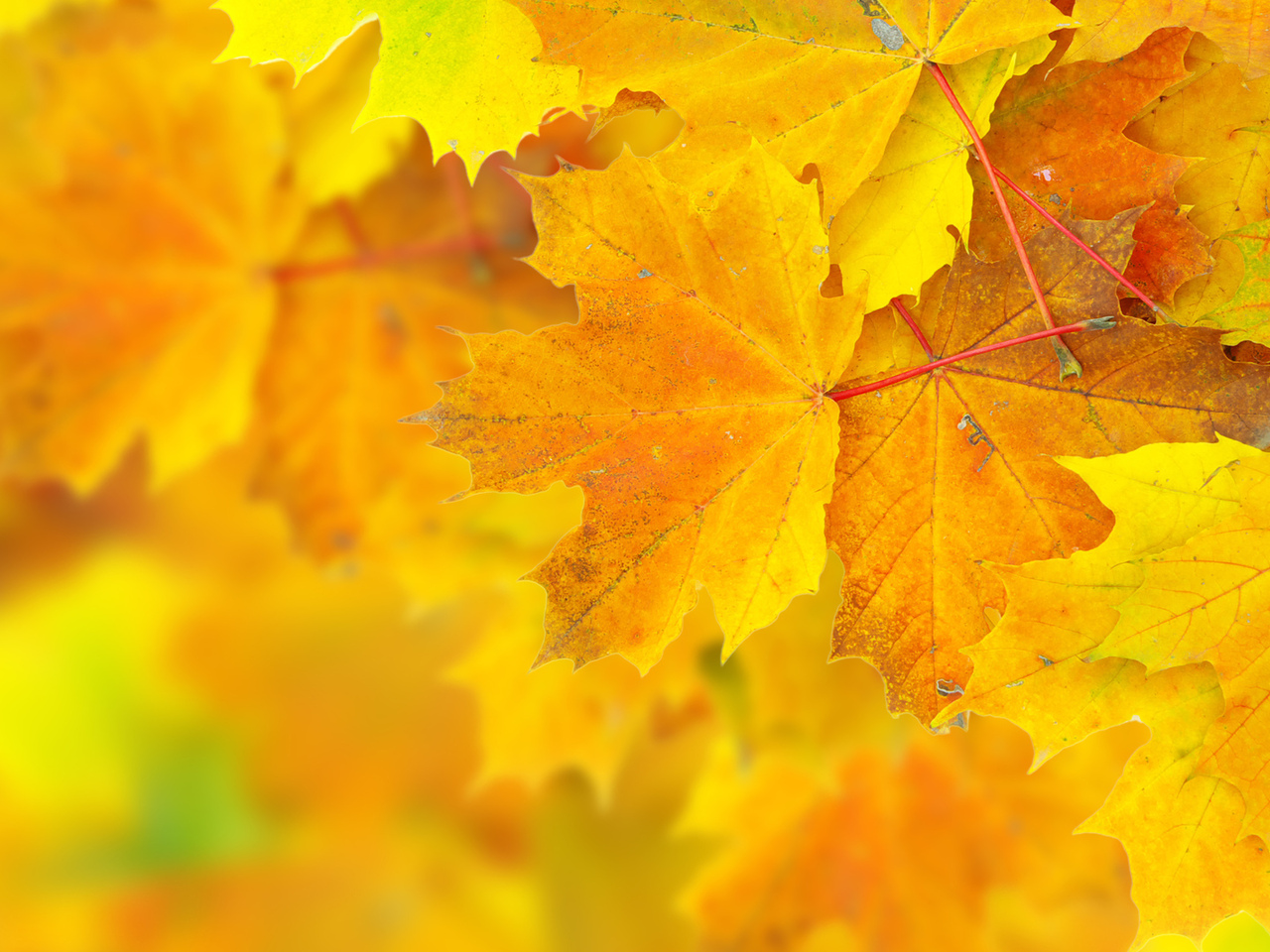 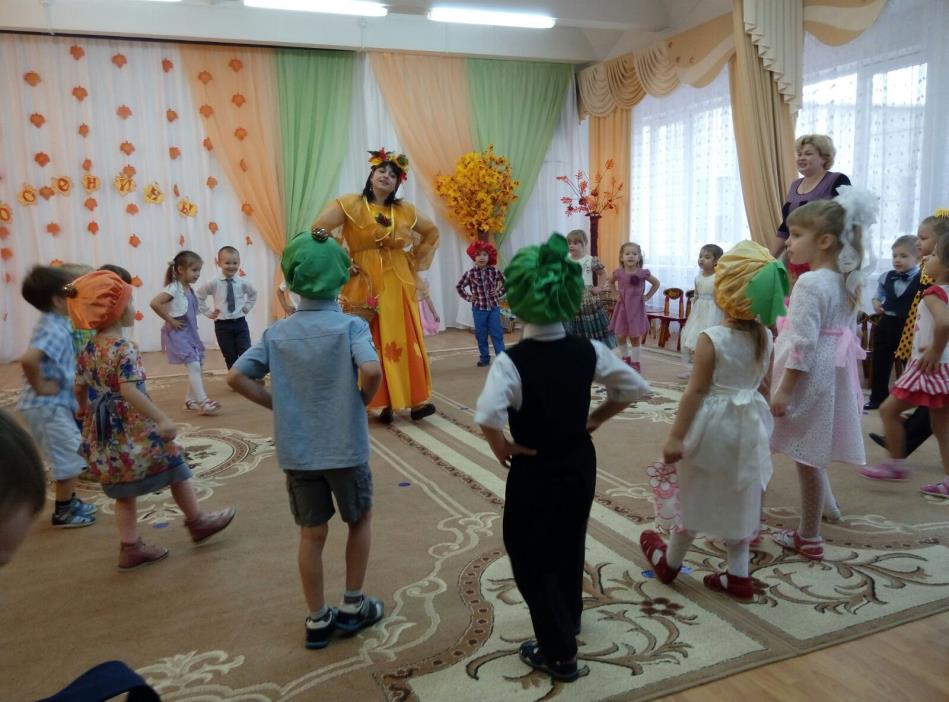 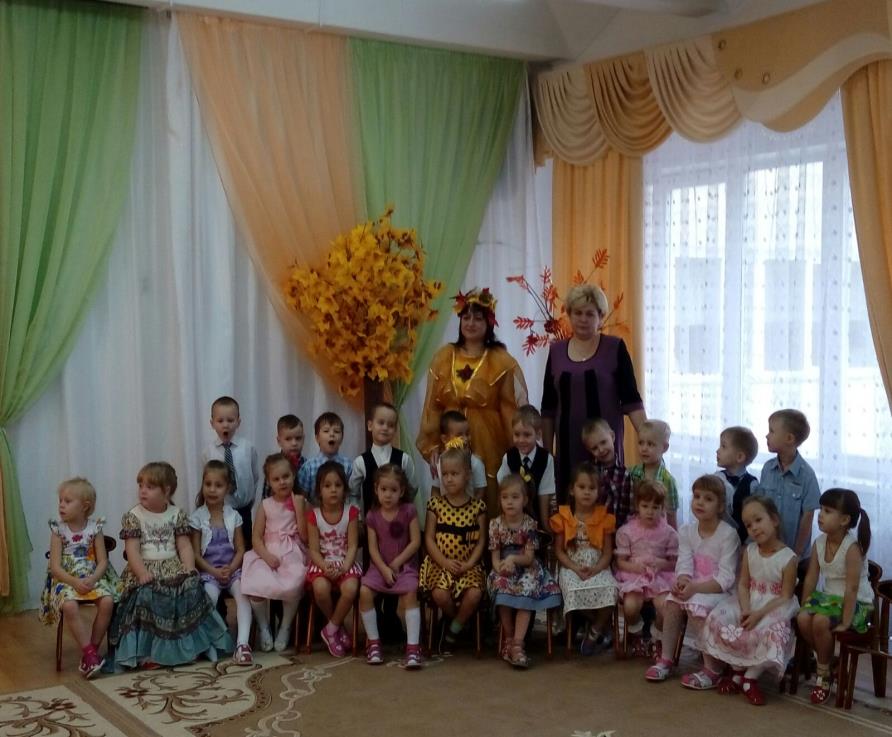 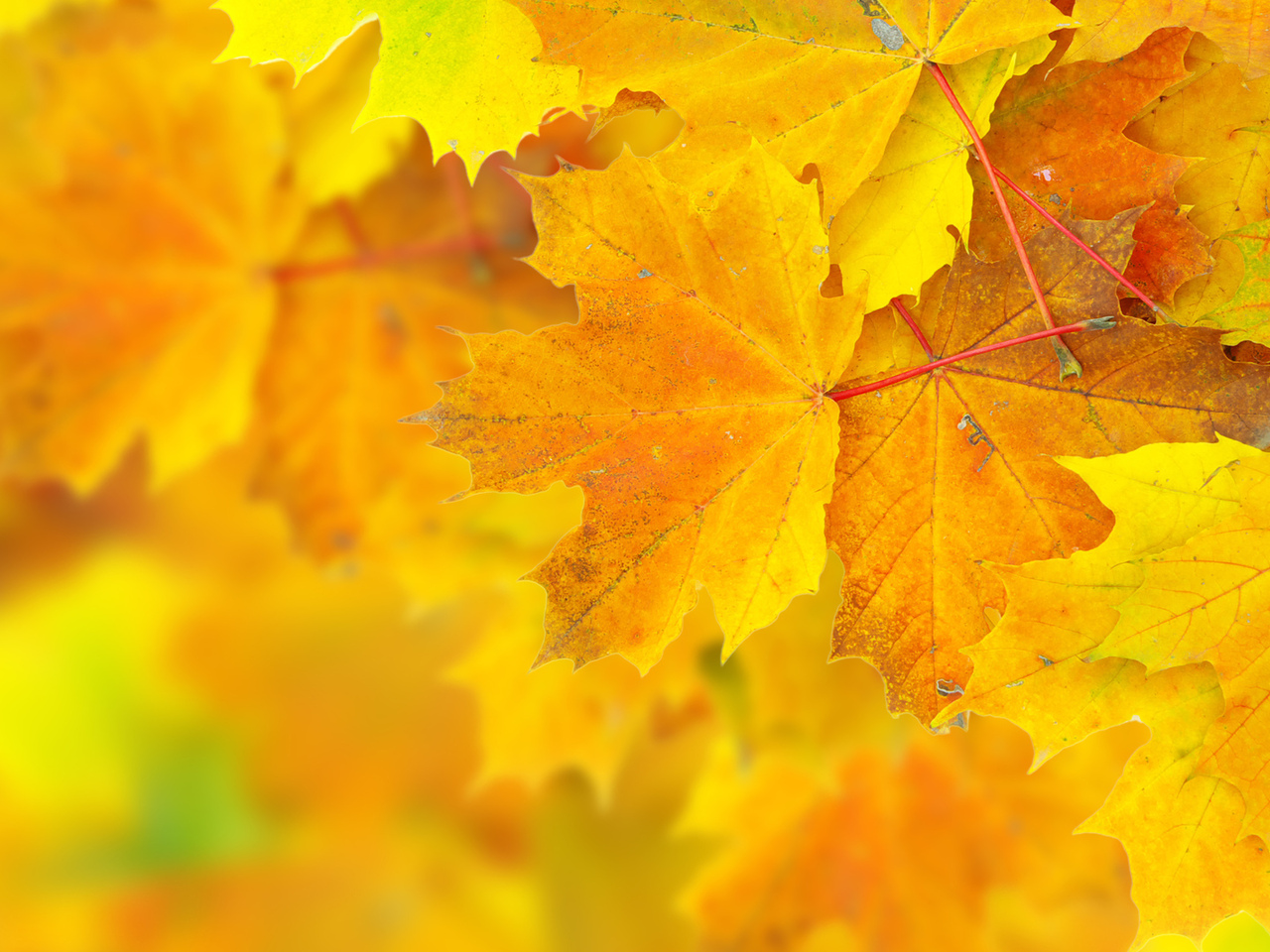 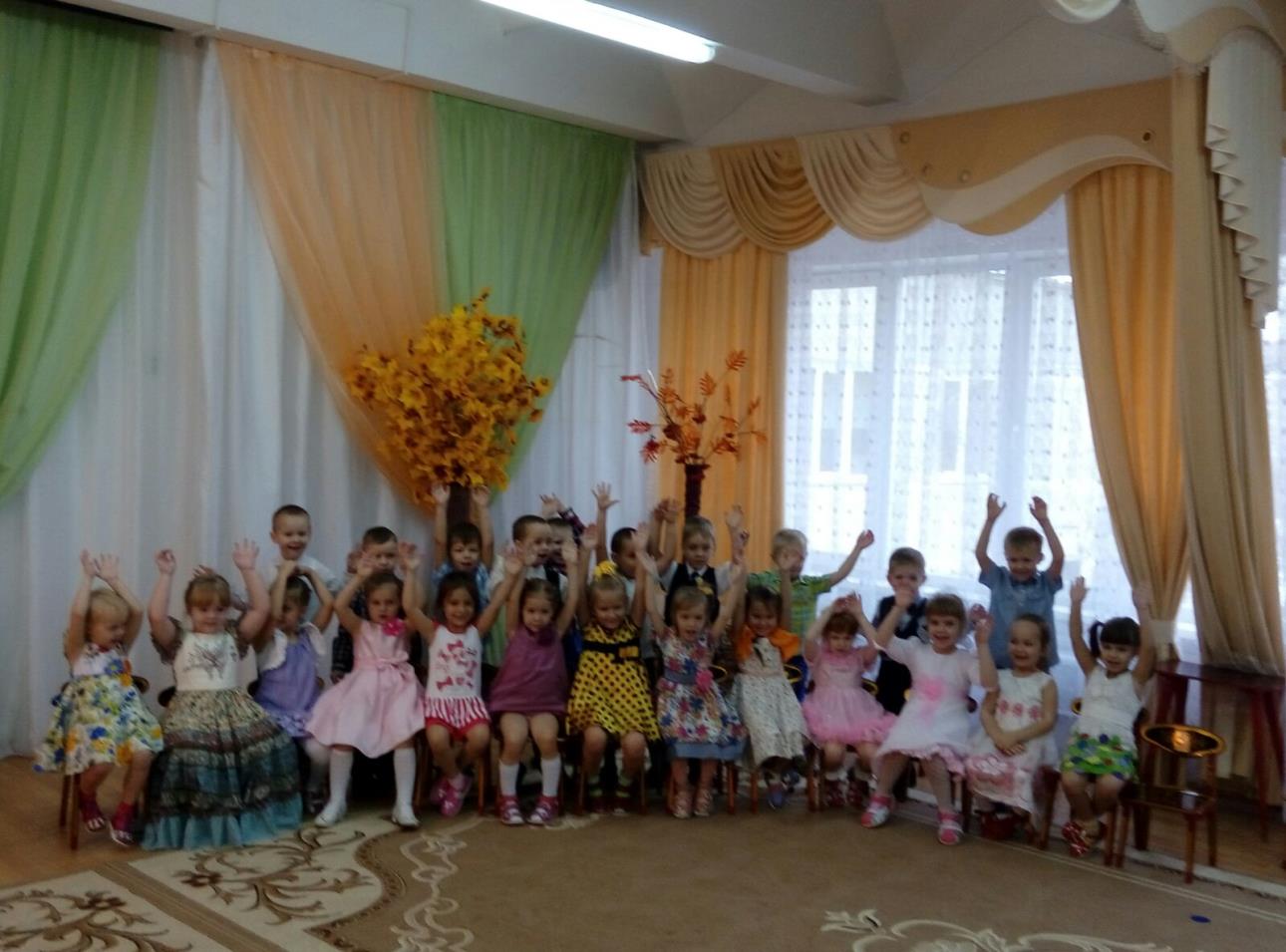 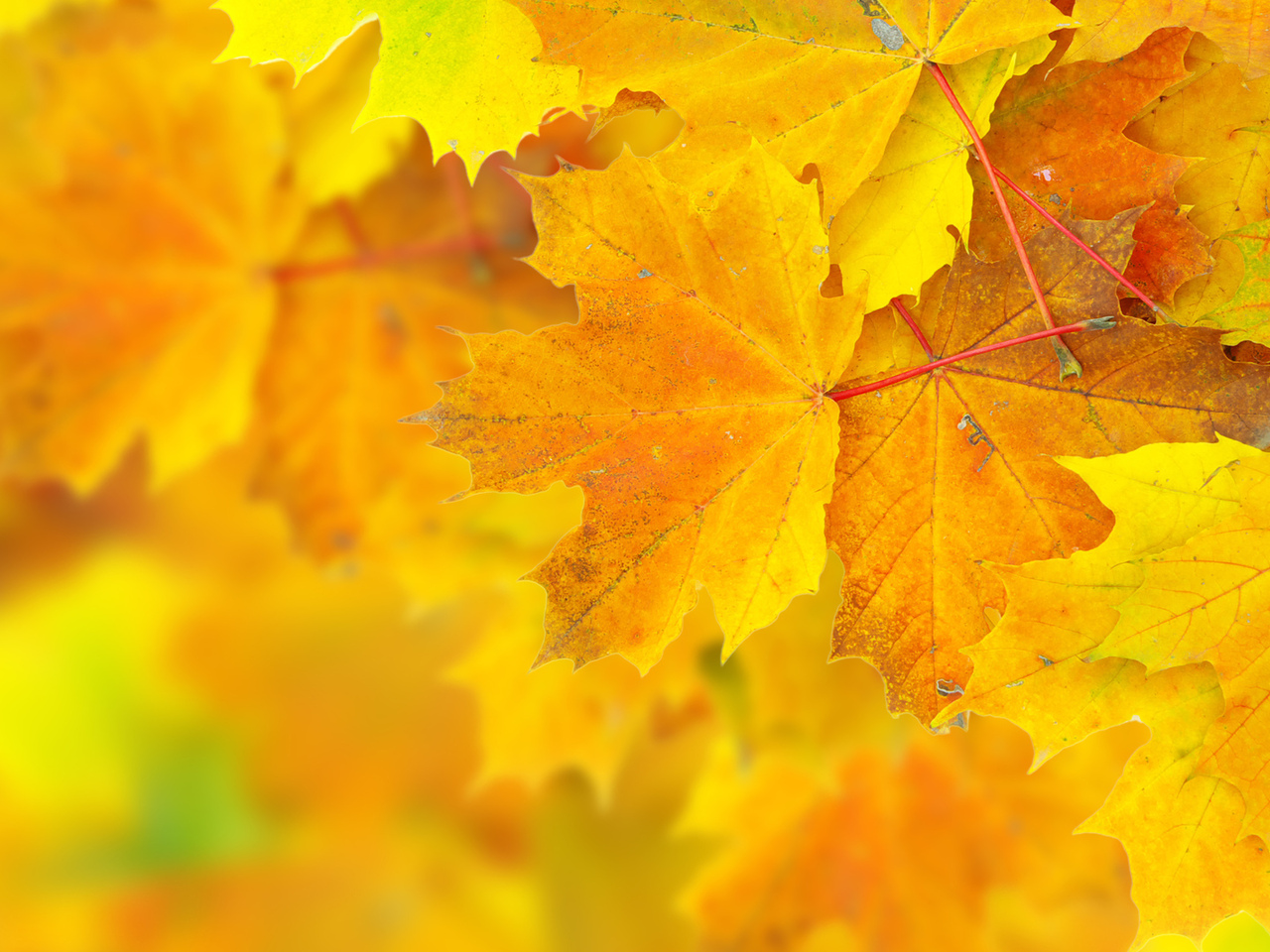 Спасибо 
за внимание!!!